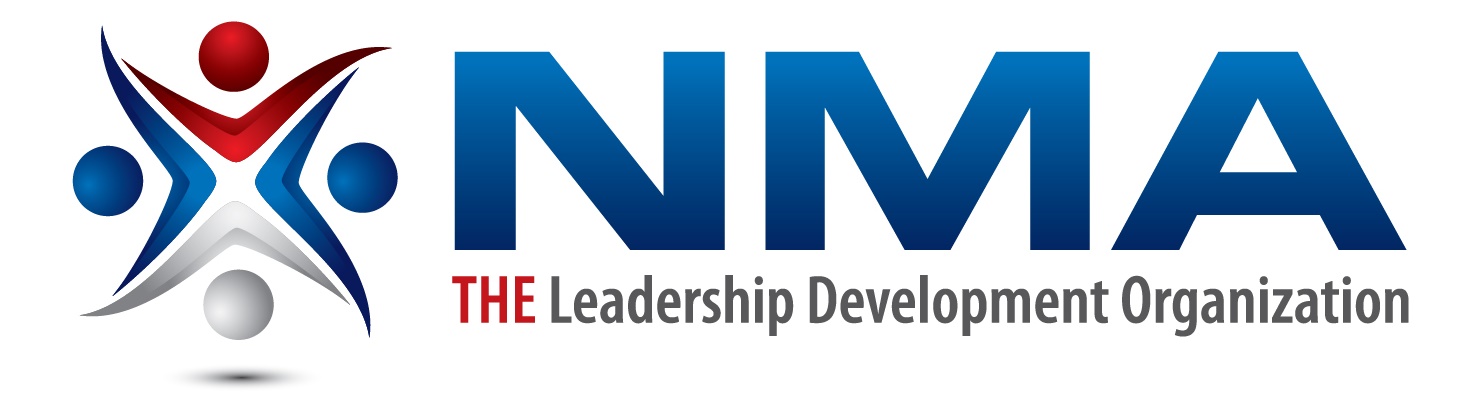 This presentation was handcrafted at the 
WBTB 
PowerPoint Propulsion Laboratory in Canton, MI

I said it. I meant it.
I was there to represent it.

Feel free to use all this stuff.

If you would like me to come speak to your team or  facilitate a webinar for your organization, please reach out to me. It would be an honor.

TBurke@WorkByTerryBurke.com
Professional
Development
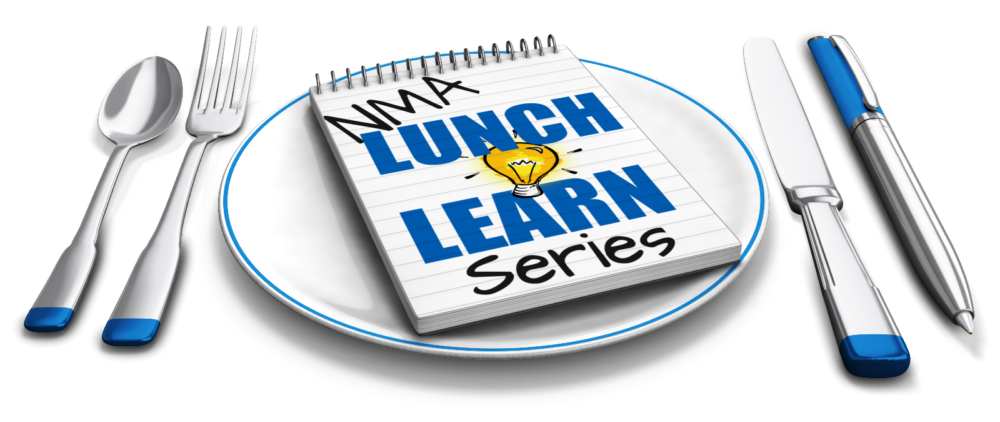 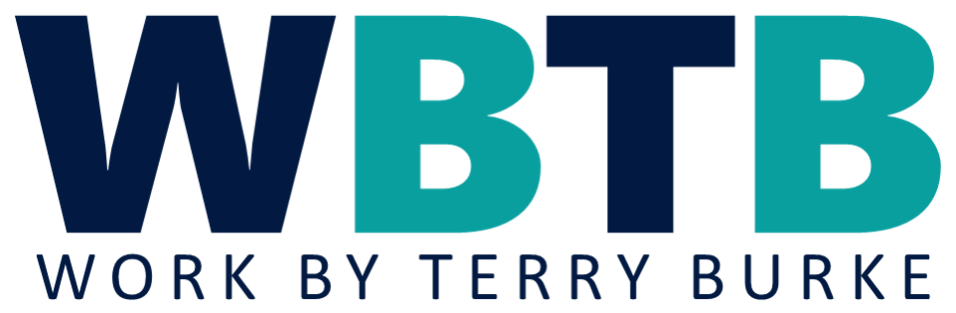 April 19, 2018
INFLUENCE WITHOUT AUTHORITY
Who is this guy talkin’ at me about how to influence, anyway?
Executive of the Year 2016-2017,     NMA Chapter #141
Health care executive with                 over 35 years of experience
Graduate, GAMA International Essentials of Leadership Program
General Electric Financial Services Leadership Excellence Program
Personalized Leadership Development Program through The Leadership Trust
Leadership Development Program, Center for Creative Leadership
Certified Trainer, Managing Goal Achievement and Integrity Selling
Blue Cross Executive Facilitator in Mentoring Circles Program
Leading Through Change
Communicating Up to Leadership
Preparing for Next Level Leadership
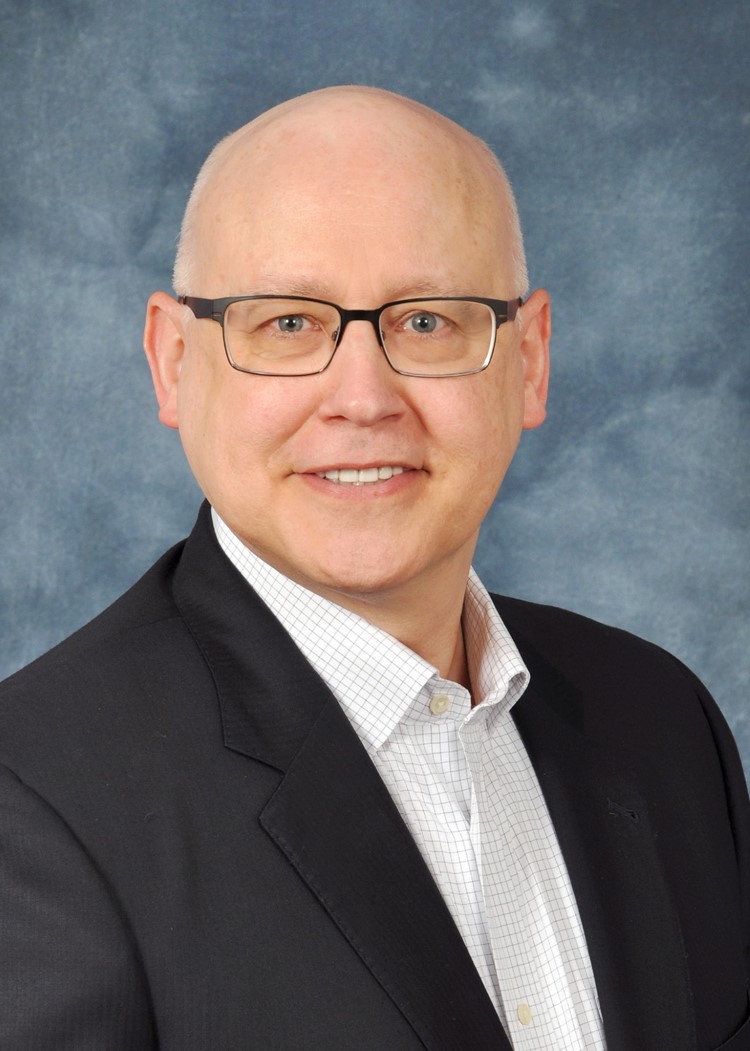 Terry Burke
Vice President & Segment Leader
Blue Cross Blue Shield of Michigan
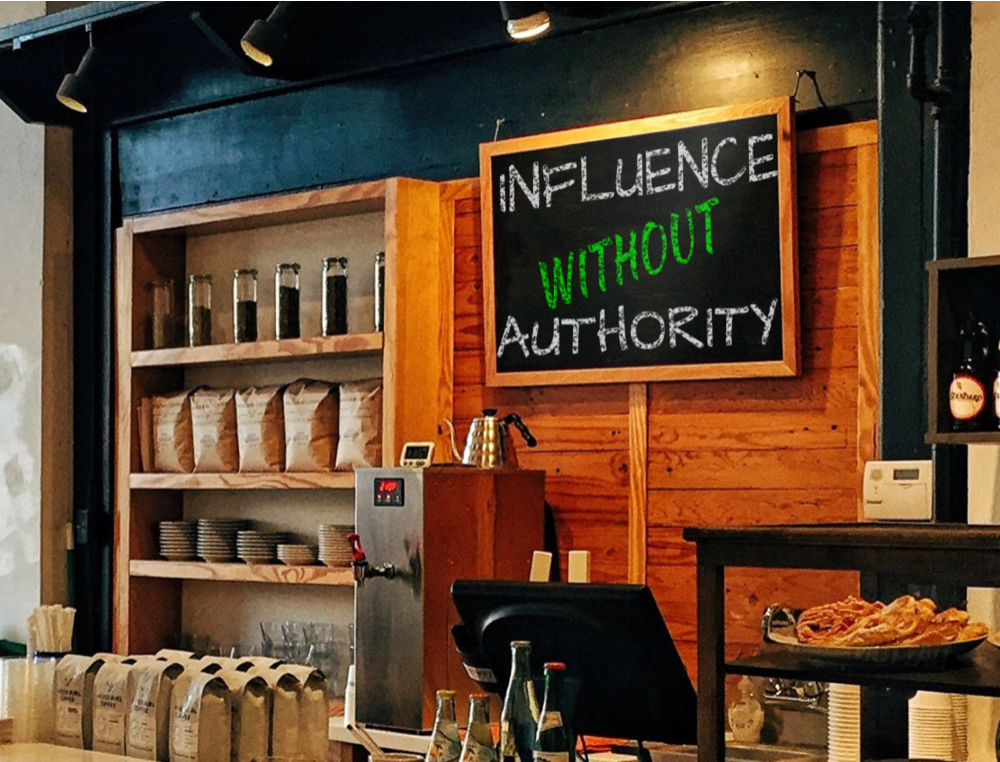 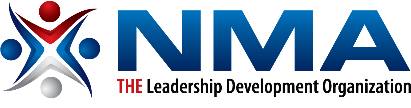 NMA Cafe
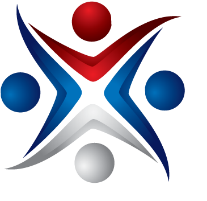 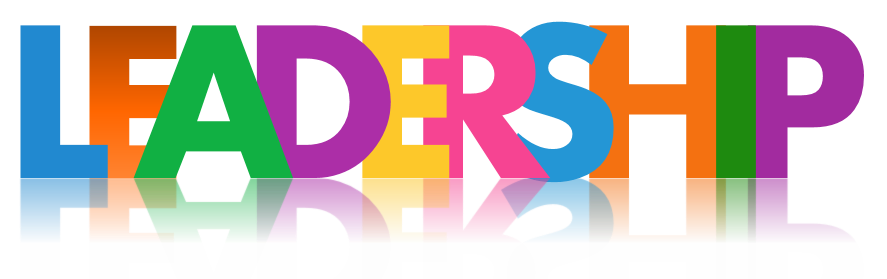 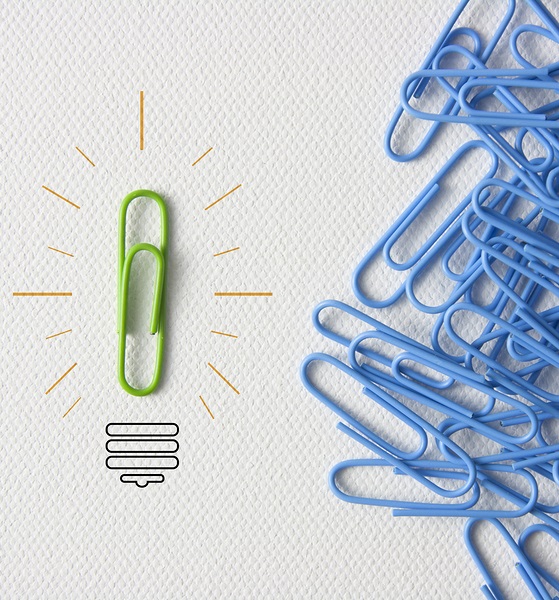 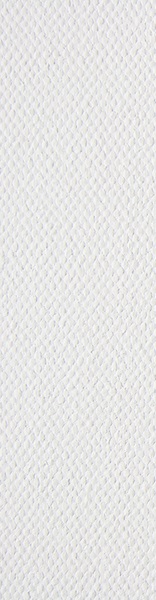 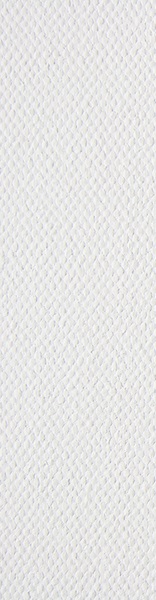 of
INFLUENCE
LEADER
The
WITHOUT AUTHORITY IS A HOT TOPIC 
IN ORGANIZATIONS TODAY

MORE AND MORE WE ARE ALL BEING ASKED TO BECOME SERVANT LEADERS
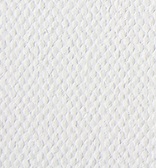 Here’s Our Starting Point for Today
“
Everything you need to know about leadership you already know…

…be the boss you wish your boss would be, the parent you wish your parent had been more fully for you, the neighbor you wish your neighbor would be. 

Today, I am not here to instruct you. Today, I am here to remind you.	
	James C. Hunter
	Author of The Servant
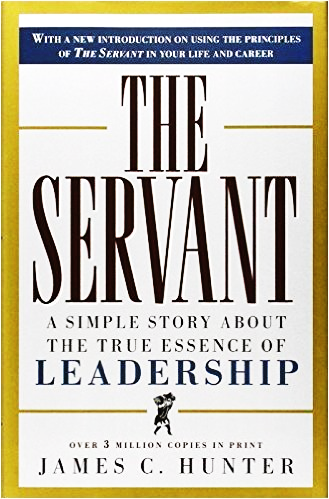 ”
The Simple Definition
LEADERSHIP
The skill of influencing people to work enthusiastically toward goals identified as being for the common good. 

Simply put, leadership is about getting things done through people.
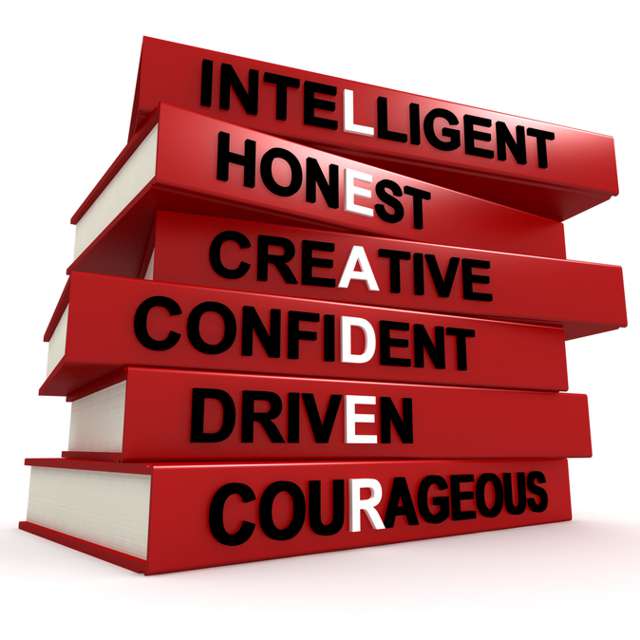 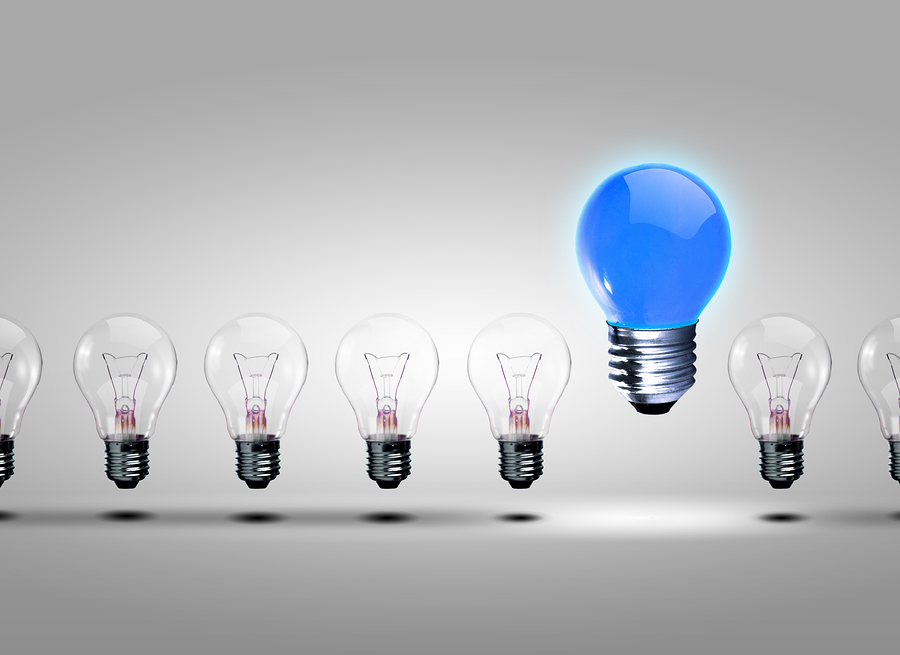 BE ONE OF THEM. LEAD ALL OF THEM.
YOU DO IT WITH INFLUENCE…
I am an
IWA
leader
…NOT WITH AUTHORITY. BUT HOW?
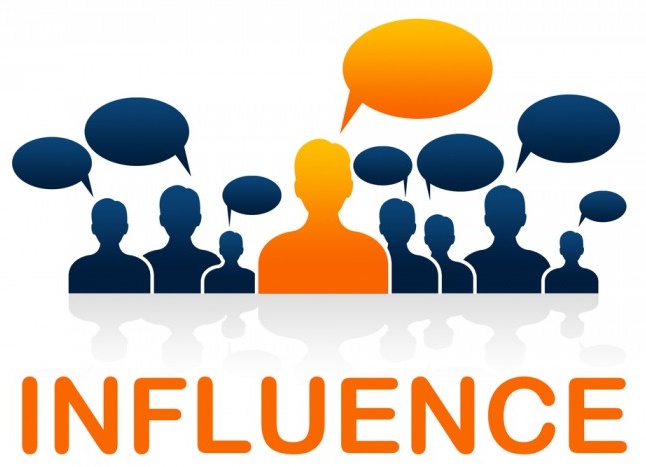 WHAT I’LL 
DO HERE 
TODAY
GROW
Yourself
Your career
Others
REFERENCE
MATERIALS
PRACTICAL
TIPS 
I CAN USE
SHOW 
ME HOW TO GROW
EXAMPLES
BOOKS
HOW?
HELP
You 
Must
WALK the WALK
You can KNOW ABOUT influence. But you have to KNOW influence.
YOU have to practice this. You have to put in the work.
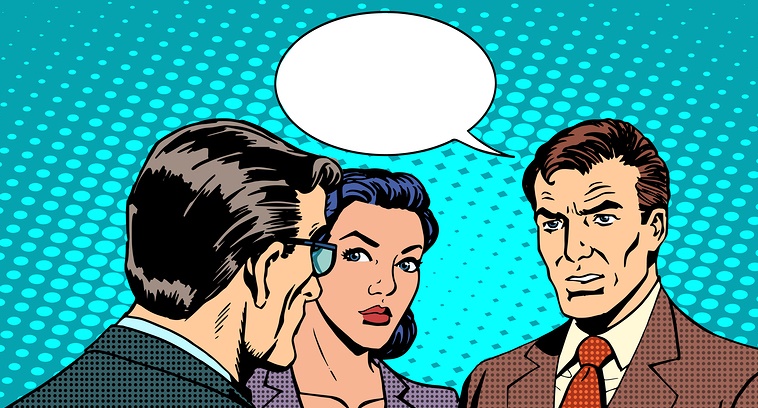 I’m
THE BOSS.
Just do what I tell you and get it done!!!
Back in the “good old days,” if you were in a position of authority, you could just announce what needed to be done and assume it would be carried out.
Times have changed.
My
OPINION
March 30, 1981
Reagan Shot
The good old  				days are gone

Hierarchy creates 
	dependency

Authority breeds 
	mediocrity

Leading without formal 
authority is a high skill 

Influence without authority supports mutual objectives and mutual respect
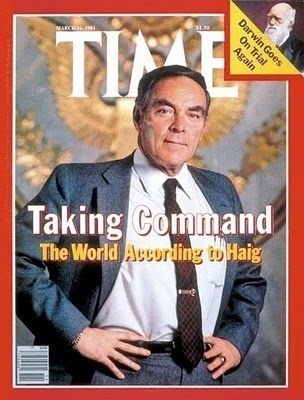 “As of now, I am in control here of the White House”
“
In order to engage in a conversation about leadership, you have to assume you have no power, that you aren’t in charge of anything and that you can’t sanction those who are unwilling to do your bidding. 

If, given this starting point, you can mobilize others and accomplish amazing things,   then you’re a leader. 

If you can’t, well then,          you’re a bureaucrat.
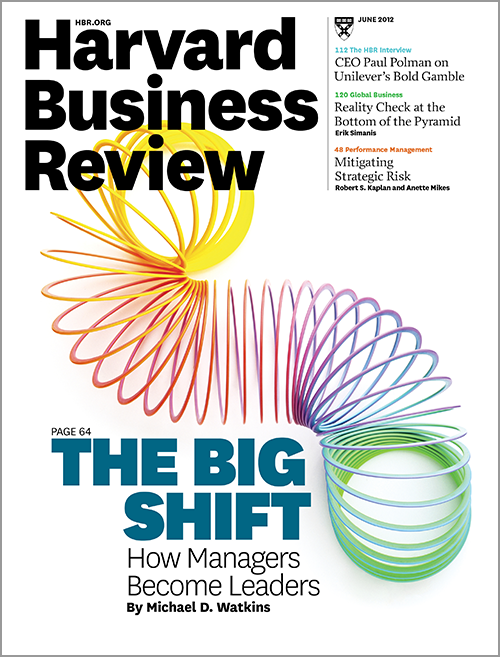 ”
May 2013
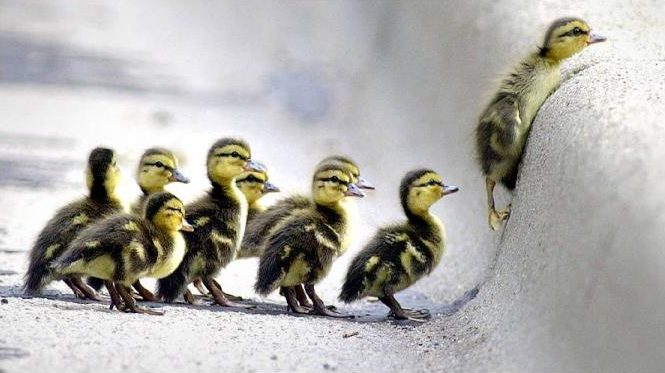 Leadership is a VERB…
As defined in James Hunter’s THE SERVANT
THE SKILL OF INFLUENCING PEOPLE TO WORK ENTHUSIASTICALLY TOWARDS GOALS, IDENTIFIED AS BEING FOR THE COMMON GOOD, WITH CHARACTER THAT INSPIRES CONFIDENCE
Make sure your AVENGERS 
have everything they need to be successful and win
IWA MEANS MEETING THE 
LEGITIMATE NEEDS OF PEOPLE YOU’D LIKE TO WORK WITH YOU
How can I lead? 
How can I become and advocate and influence others?
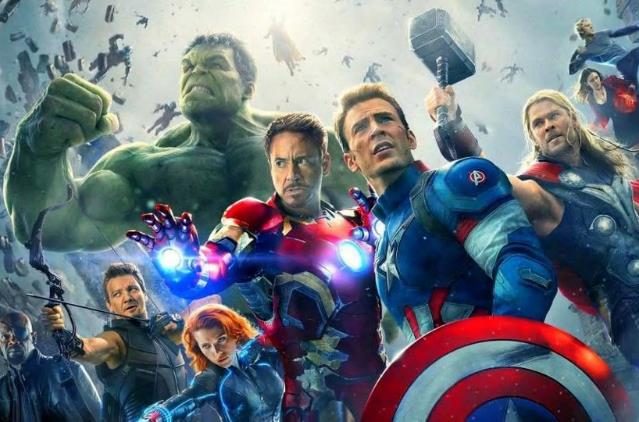 How do I keep going?  
What renews and invigorates my motivation?
What’s in it for me?  
Why am I motivated?
What can I do? 
What specifically are you asking of me?
CREATE A TEAM OF ALL LEADERS WITH DIFFERENT RESPONSIBILITES

YOU ARE CAPTAIN AMERICA
FIRST AMONG EQUALS
Where do I fit in?  
Why do I care about the vision?
Your Vision and Goal  
What’s your WHY - Start with WHY
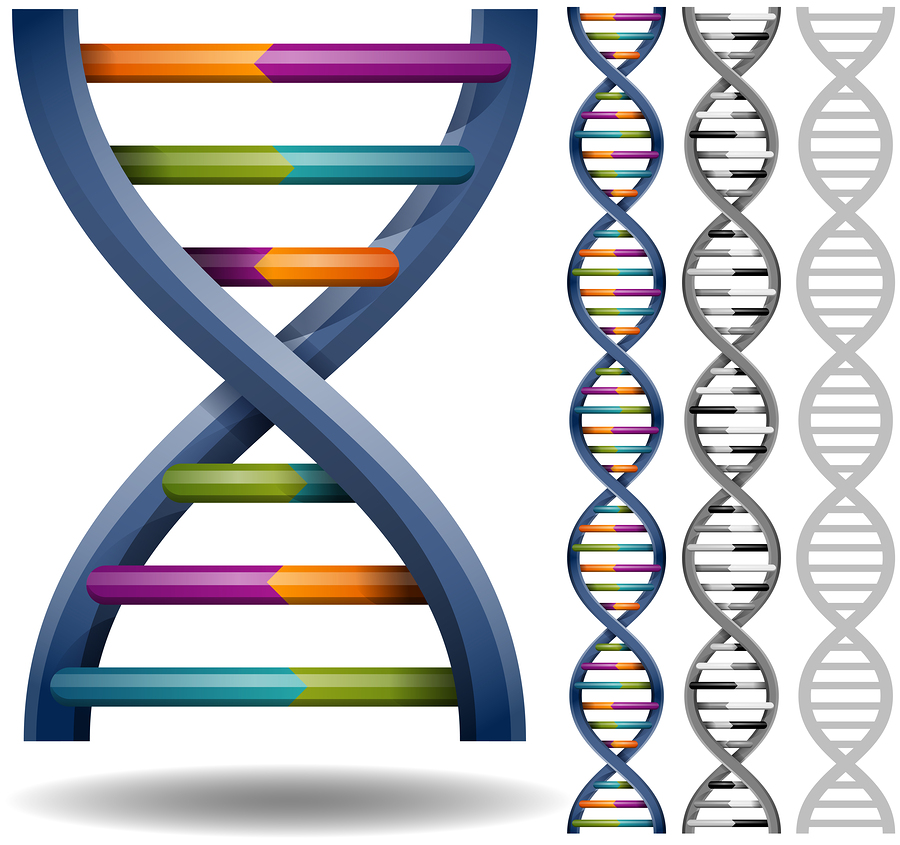 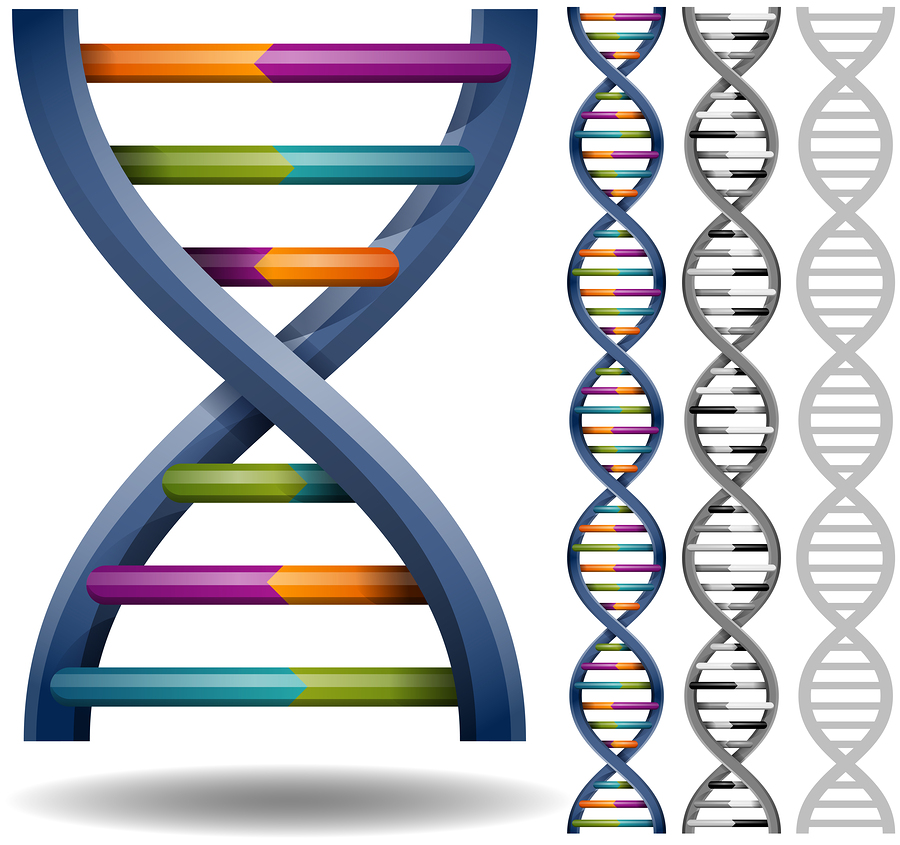 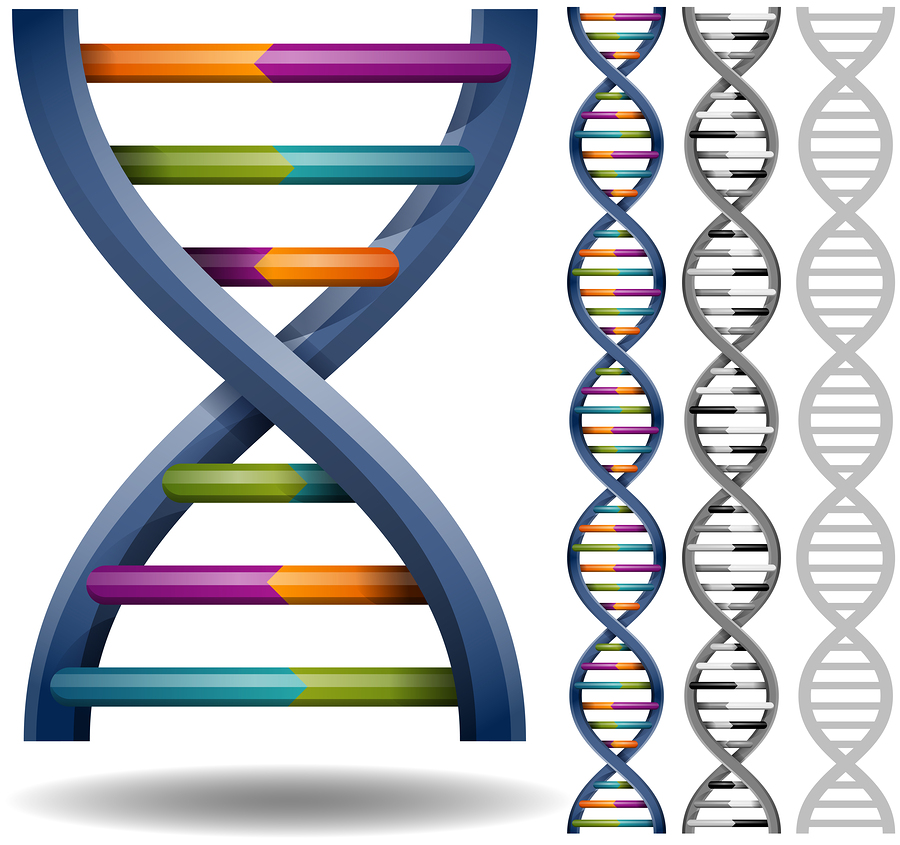 THE DNA OF A RELATIONSHIP COMES DOWN TO KNOWING…
WHAT IS IMPORTANT
Positive 
Emotions
Having 
a Voice
Trust
Honesty
Mutual 
Respect
Personal 
Growth
Service 
to Others
Something Bigger 
than Me
WHAT DRIVES PEOPLE TO ACT
Law #2
The Law of Influence
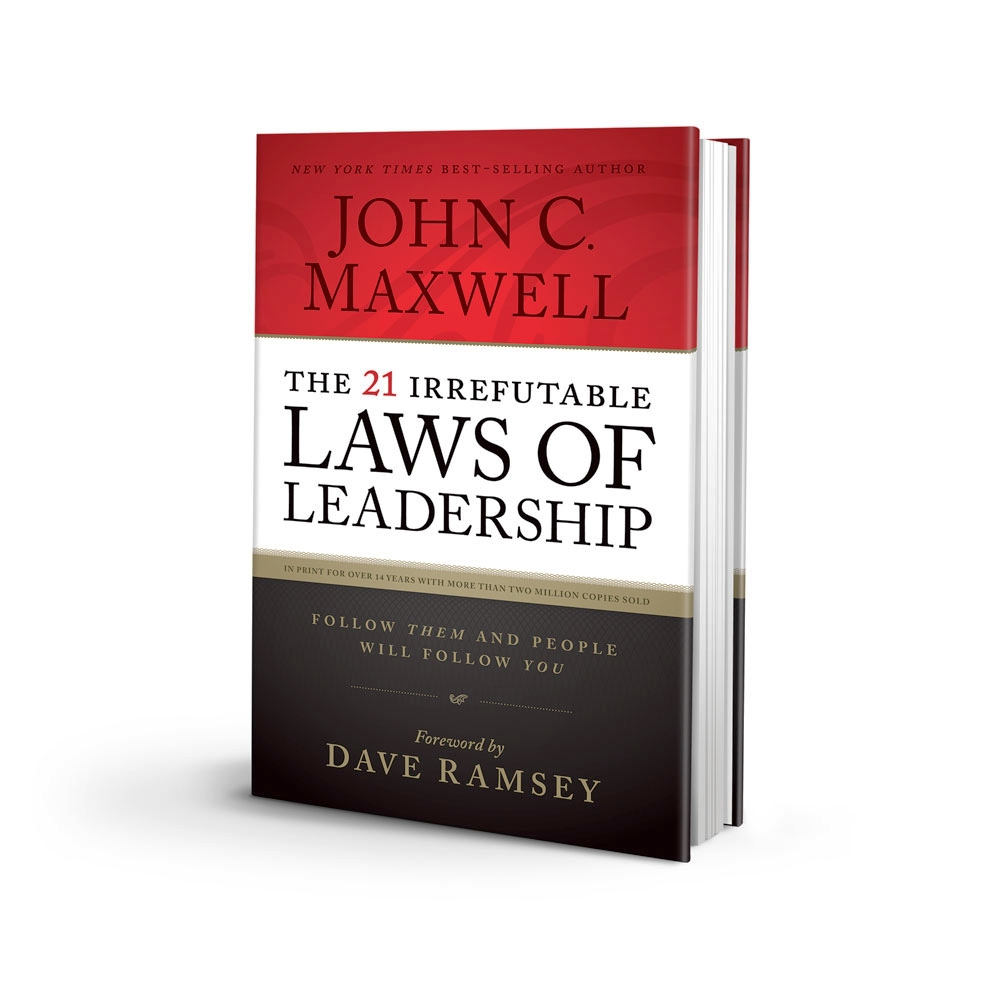 The true measure of leadership is influence. 

Nothing more, nothing less.
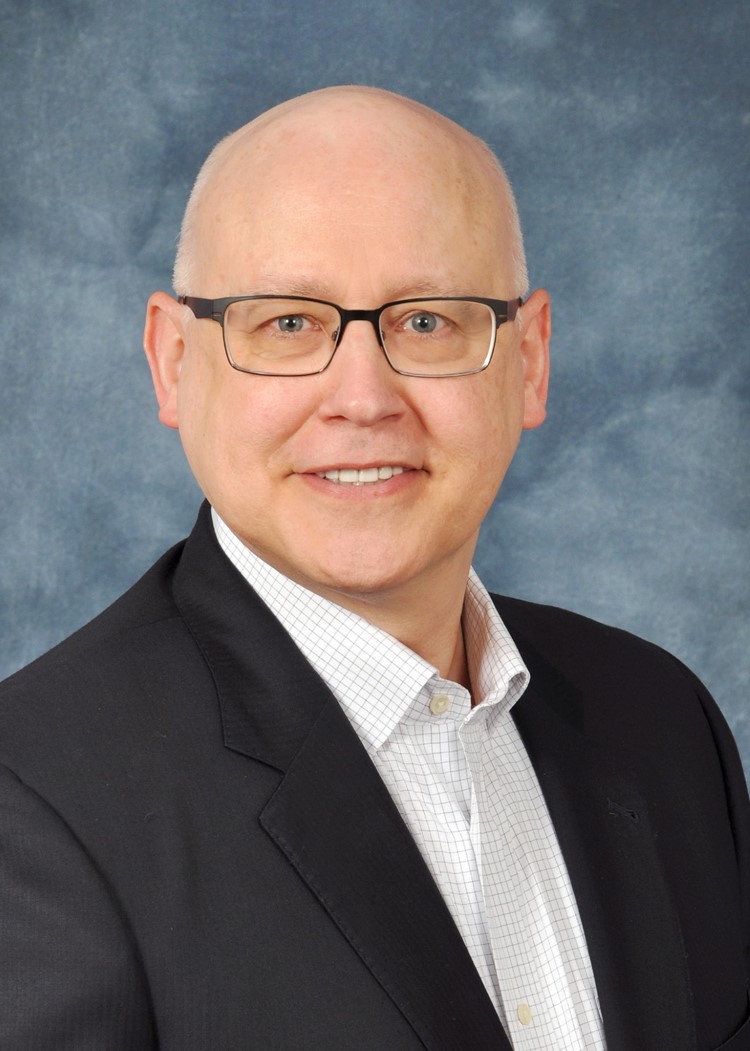 You Don’t Know Me.
You Just Met Me.
Why Should You Believe Me?
Many books have been written on 
IWA
by many experts.

BELIEVE 
THEM
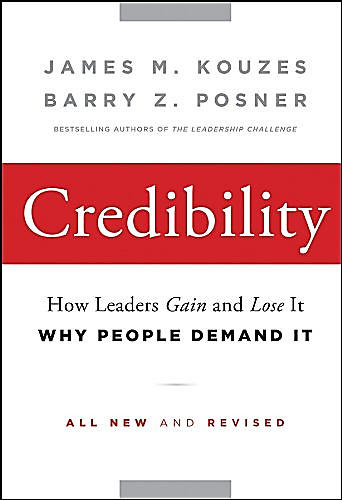 Kouzes-Posner 
First Law of Leadership 

If you don't believe in the messenger, you won't believe 
the message.
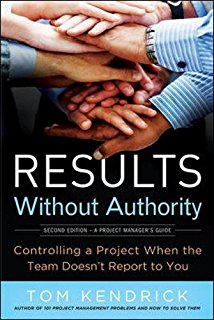 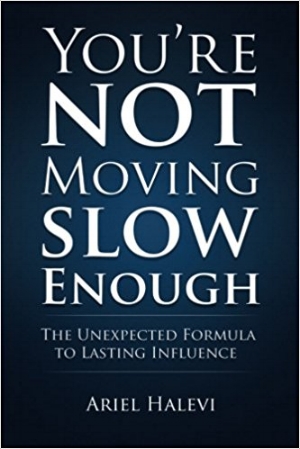 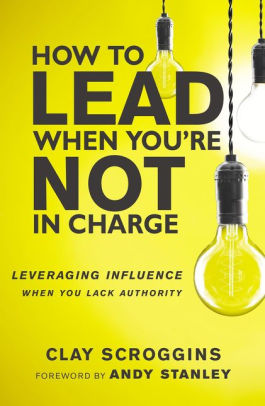 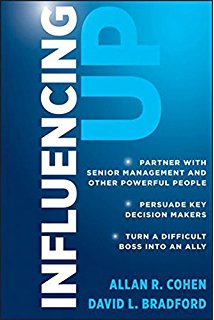 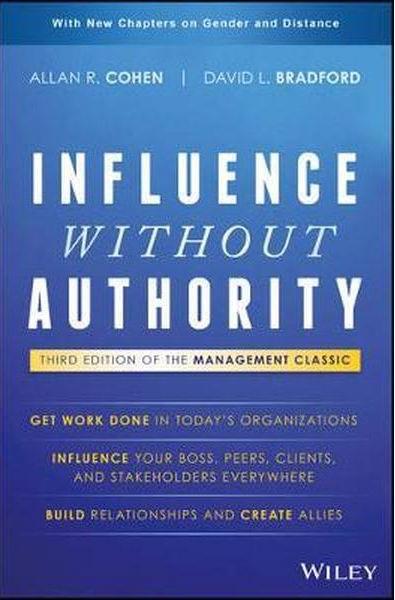 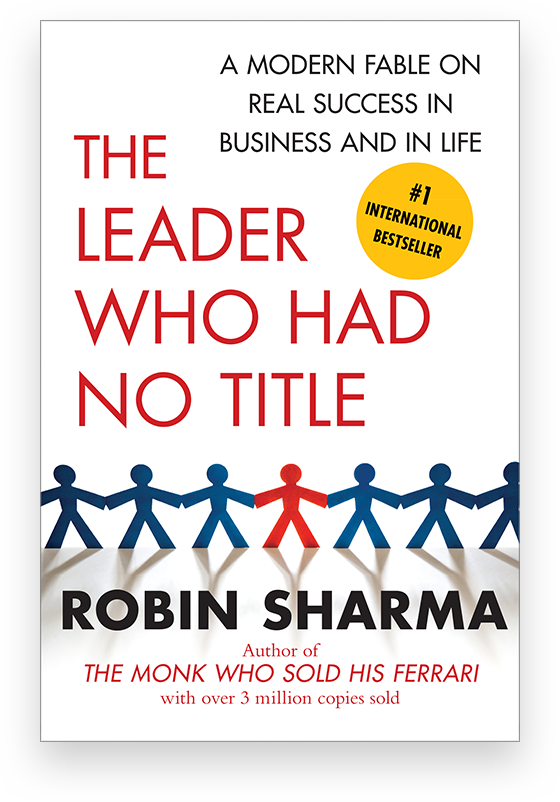 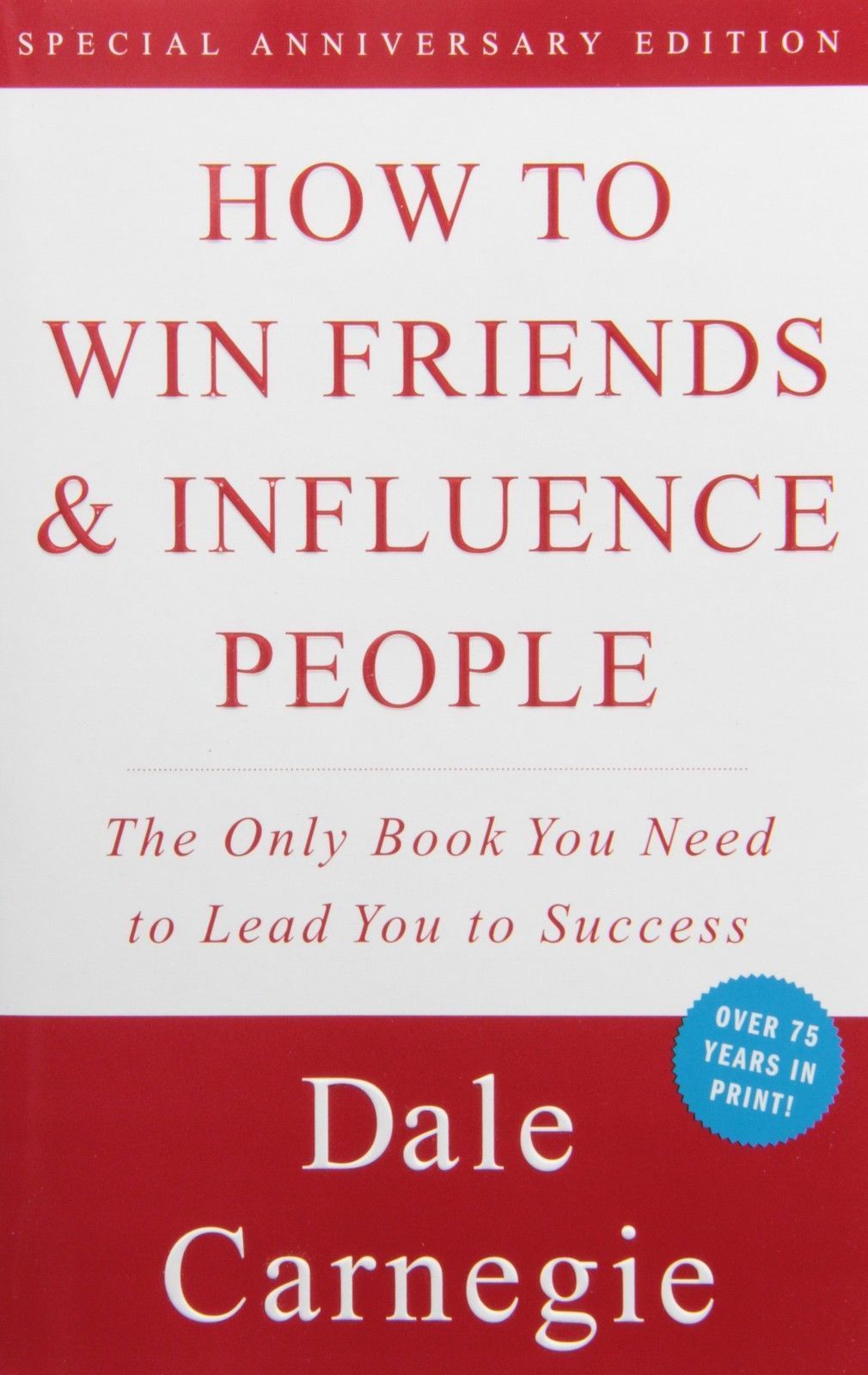 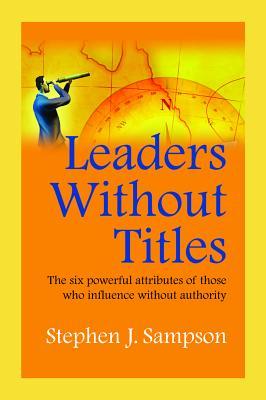 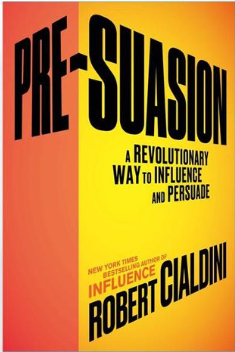 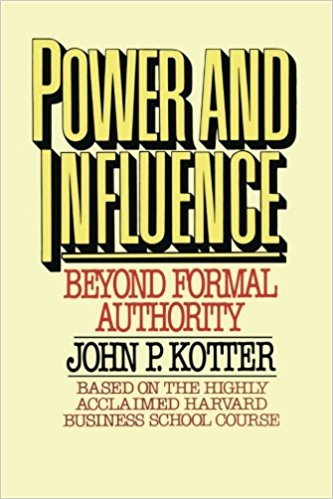 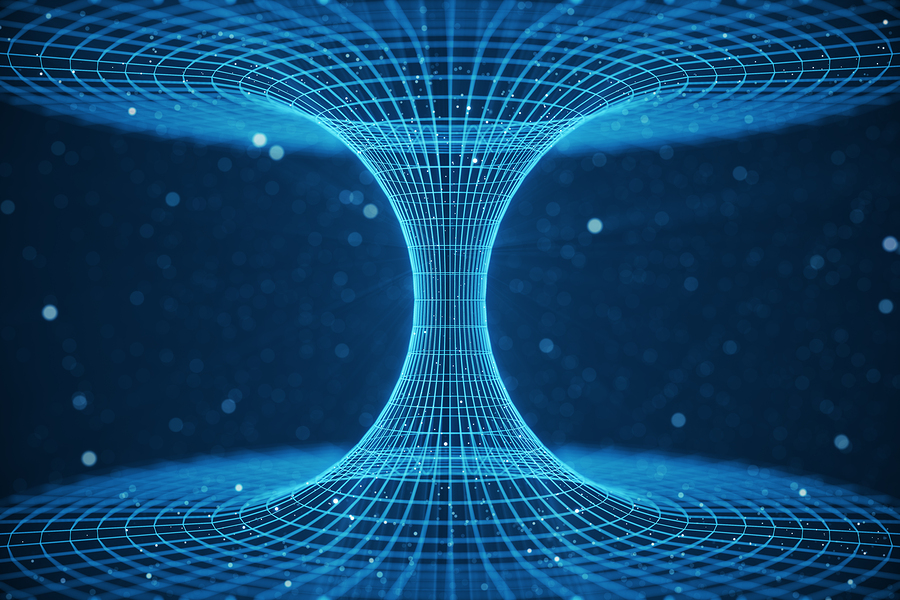 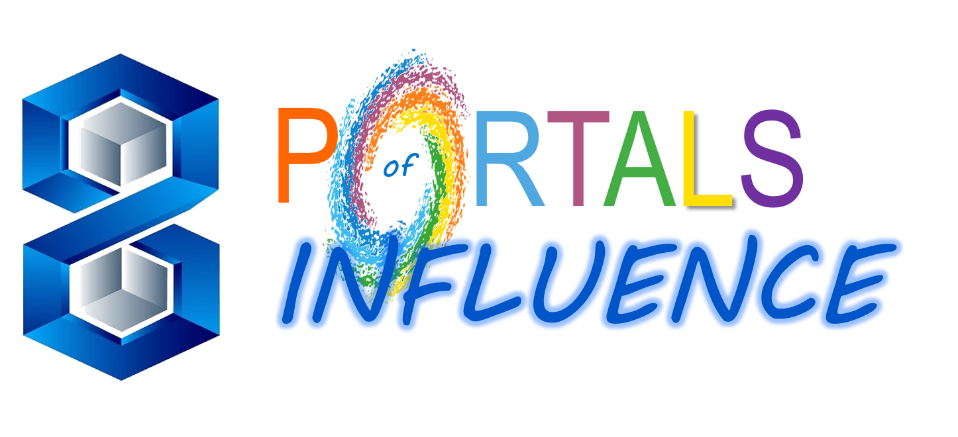 WAYS TO INFLUENCE WITHOUT AUTHORITY
Let’s take a look at one model
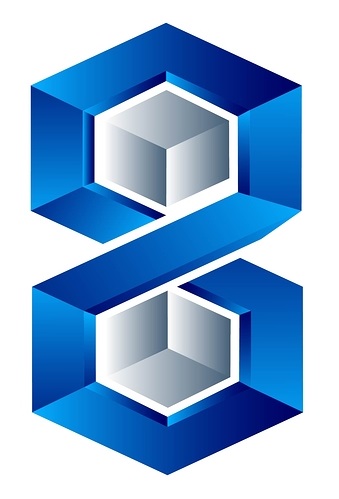 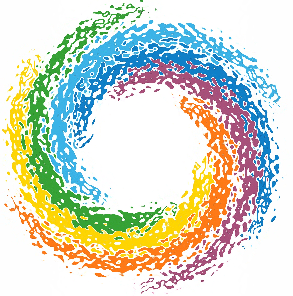 P
RTALS
of
INFLUENCE
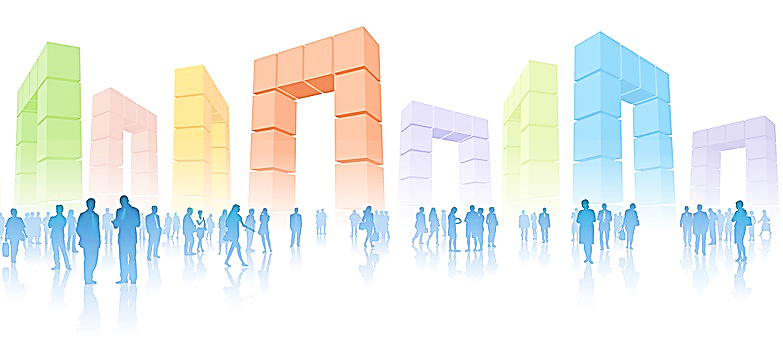 Connectedness
Networking
Information
Character
Funding
Collaboration
Expertise
Social
Intelligence
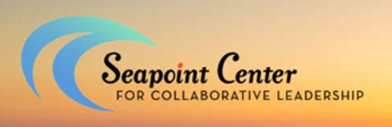 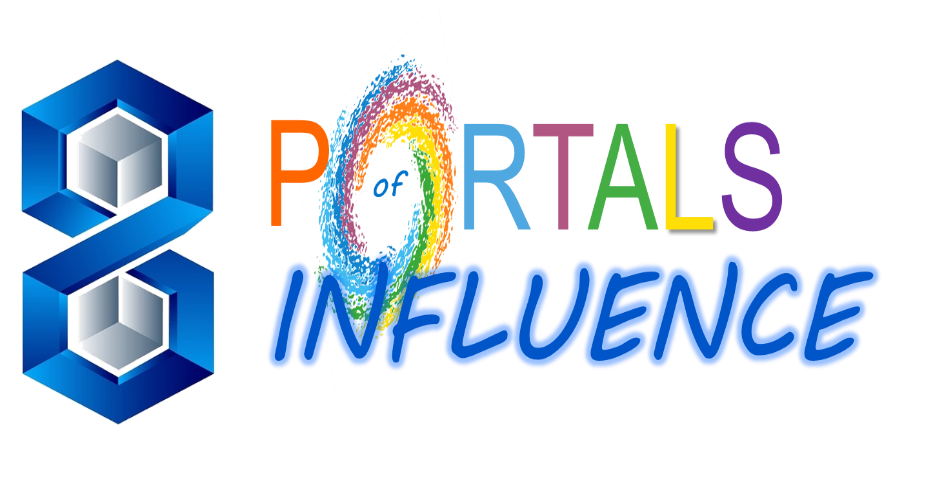 Character
Do you lead by example and follow through on your commitments? Are
you respectful, authentic and trustworthy?
Expertise
Do you have content knowledge and experience? Are you a thought leader? Do you understand the process needed to accomplish the objective?
The First Four Portals
Ask Yourself These Questions
Information
Do you have access to valuable information? If not, do you know who does?
Connectedness
Do you form close relationships with people? Do they enjoy working with you? Do you engender loyalty?
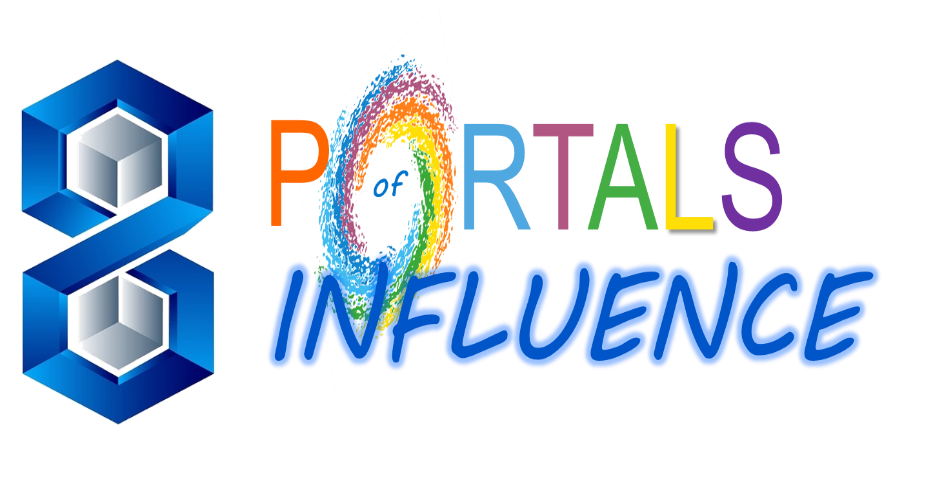 Social intelligence
Do you offer insight into interpersonal issues that interfere with work and help facilitate resolution of issues?
Network
Do you put the right people in touch with each other? Can you garner the endorsements of credible people?
The Last Four Portals
Ask Yourself These Questions
Collaboration
Do you seek win-win solutions, unify coalitions and build community?
Funding
Do you have access to financial support? Can you build an ROI case?
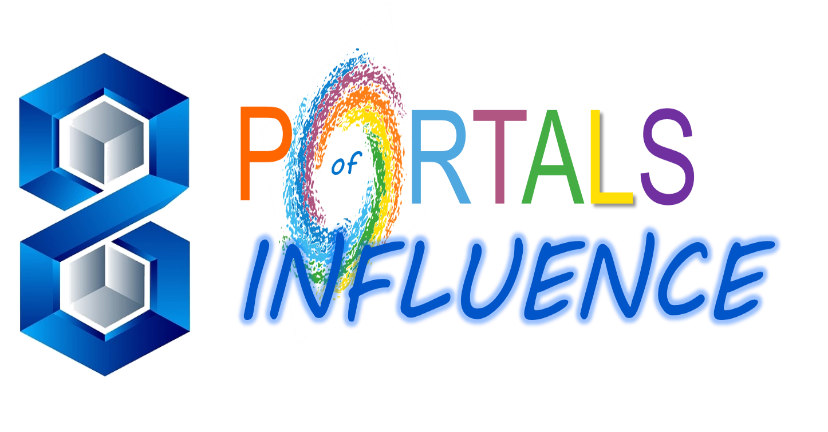 Build your muscles 
before you need them
Don’t rely on only one source of influence; when it doesn’t work you have no fallback position 
Example: If you always influence through the logic of expertise, you will have little impact on those who are more responsive to someone they have a personal connection with 
When you develop more of these portals, you have more options
And, you have the opportunity to step back and consider which is the best portal for a particular situation
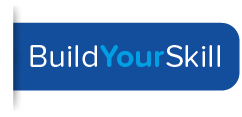 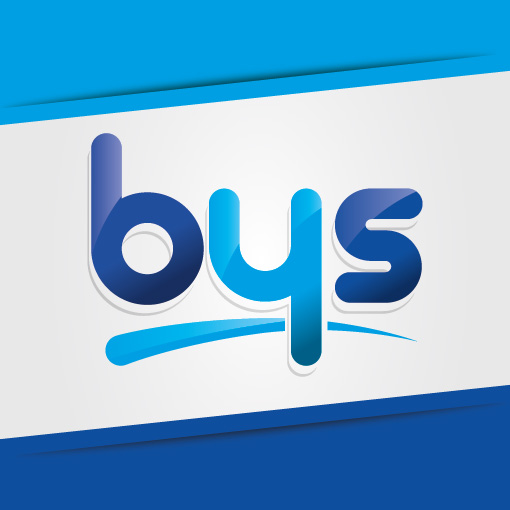 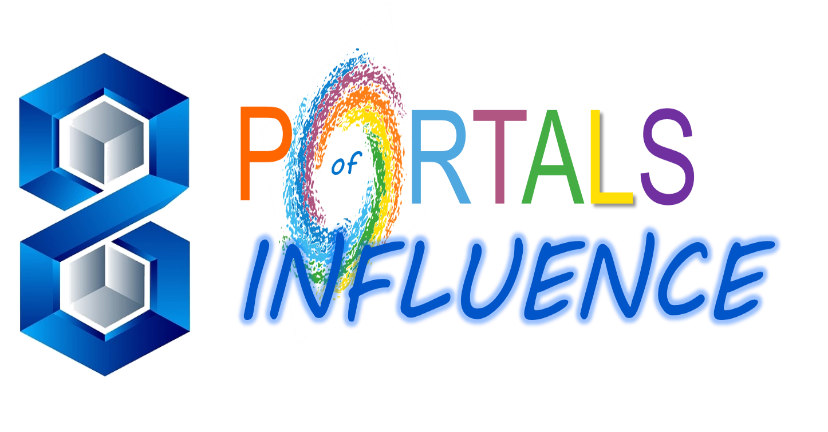 There’s a difference 
between influencing and 
driving an agenda
If you are too attached, you are less likely to be heard. At some point, if you have done your best and have not been successful, you need to let it go.

There are no guarantees
When we move away from authority-based leadership, not all efforts to influence will be successful 
Failing to influence does not mean you made a mistake 
It might have been a good idea but the wrong time 
When we shift from authority-based to influence-based leadership, we have to accept that we are not always in control 
However, the reality is that we actually never were.
No Guarantee that it all works out and your are a successful influencer
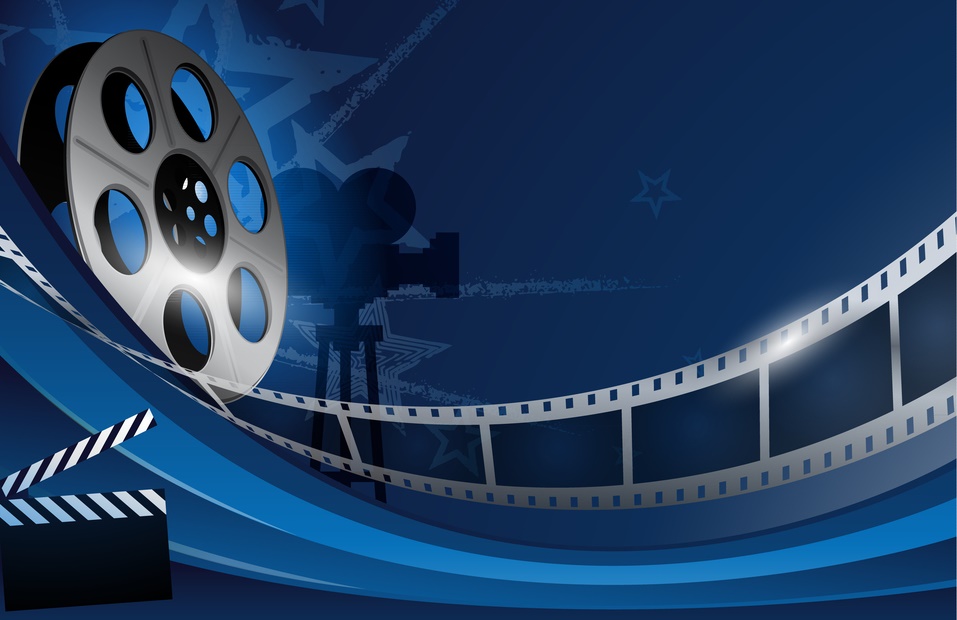 Now let’s look at an Oscar winning movie to provide 3 lessons learned regarding
INFLUENCE 
WITHOUT AUTHORITY
THE KING’S SPEECH
NMA
Webinar
A
W
I
BURKULES
Productions
presents
The King’s Speech 
How to Influence without Authority
The Gist for Our Purposes
The King's Speech is a movie about the relationship between the stammering King George VI of England and his speech therapist, Lionel Logue. 

An extraordinary friendship develops between the two men, as Logue uses unconventional means to teach the monarch how to speak with confidence. 

So, what does this 
have to do with 
leadership development?
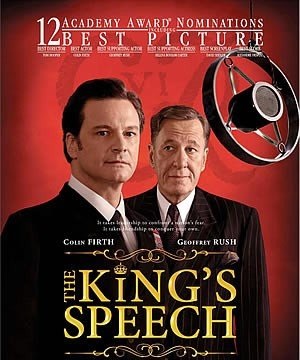 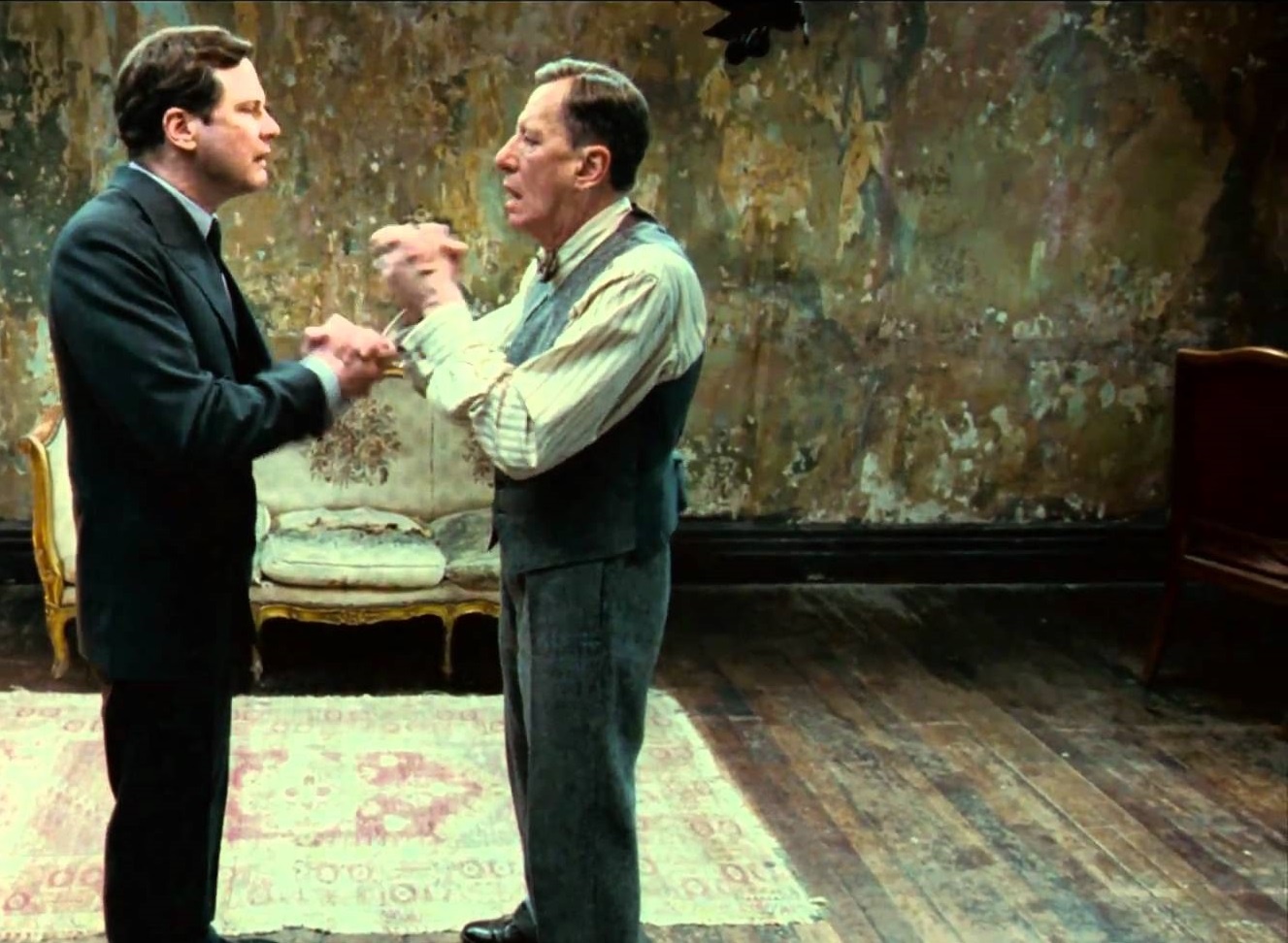 Although he eventually becomes the king’s trusted advisor, Lionel doesn't begin the relationship that way. 

He has little to recommend the King, since neither his credentials nor his social status give him instant credibility. 

The disparity in their births, culture (Logue was Australian), and breeding is daunting.
?
So how is this commoner able to help the monarch and become his life-long friend
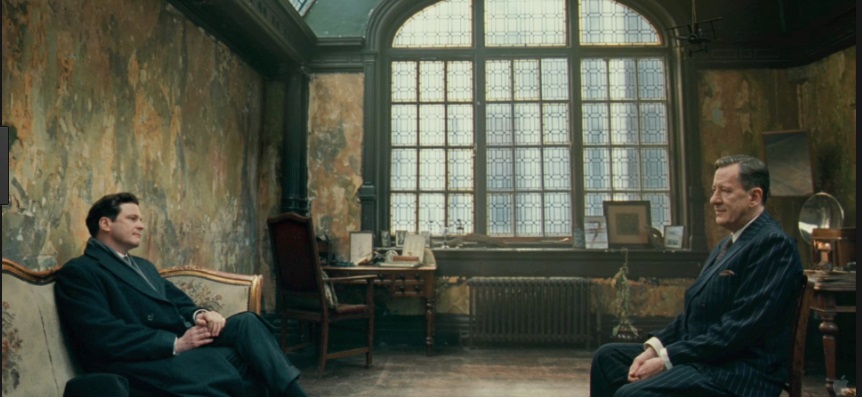 A
I
N
W
U
F
T
I
H
T
L
O
U
H
O
R
E
N
U
I
C
T
T
E
Y
He is a master at influencing 
with absolutely no authority
INFLUENCE WITHOUT AUTHORITY
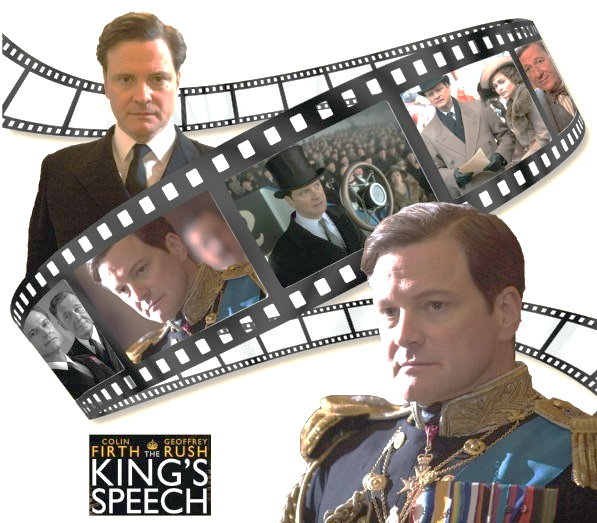 Three Lessons
Learned from
The
King’s
Speech
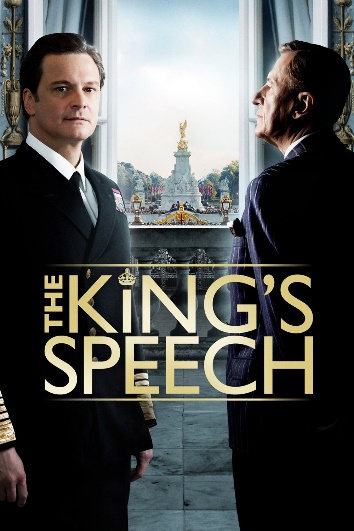 I W A
Lesson #1
To influence without authority we need to establish trust.
Three Lessons from The King’s Speech
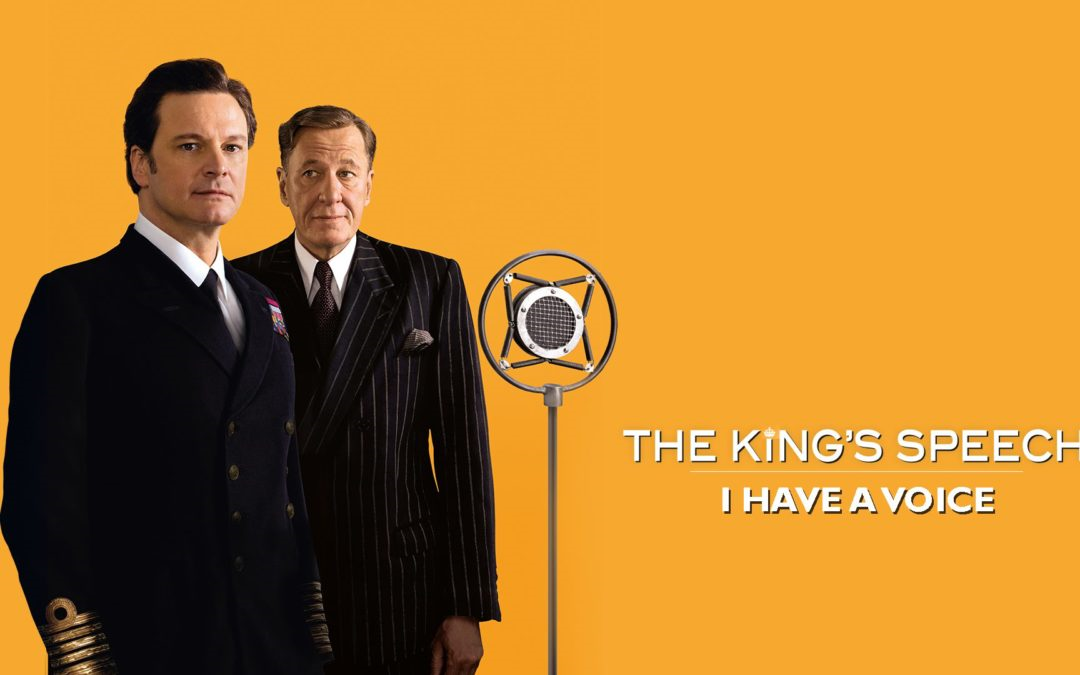 Lesson #2
To IWA we need to support the decision-makers with our advice.
Lesson #3
Respect, authenticity, and empathy help us to IWA.
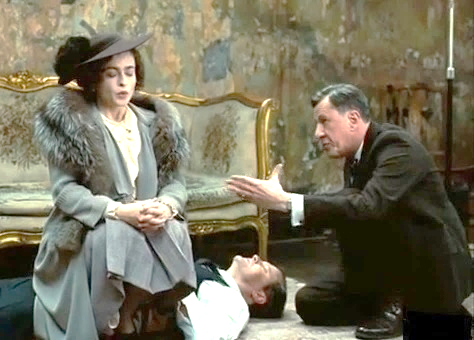 To influence without authority we need to establish trust
Lesson
#1
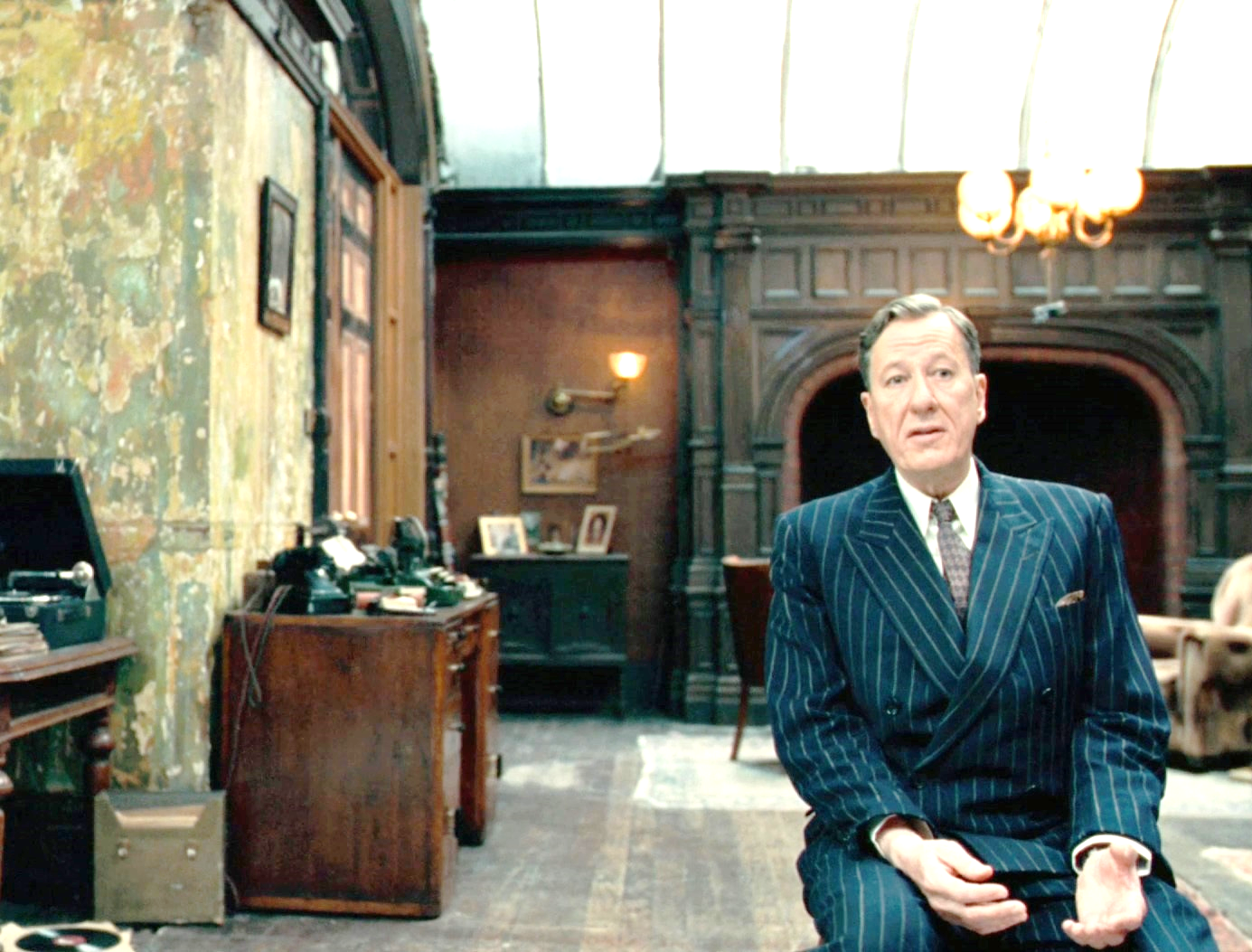 We need to support the decision-makers with our advice
Lesson #2
IWA
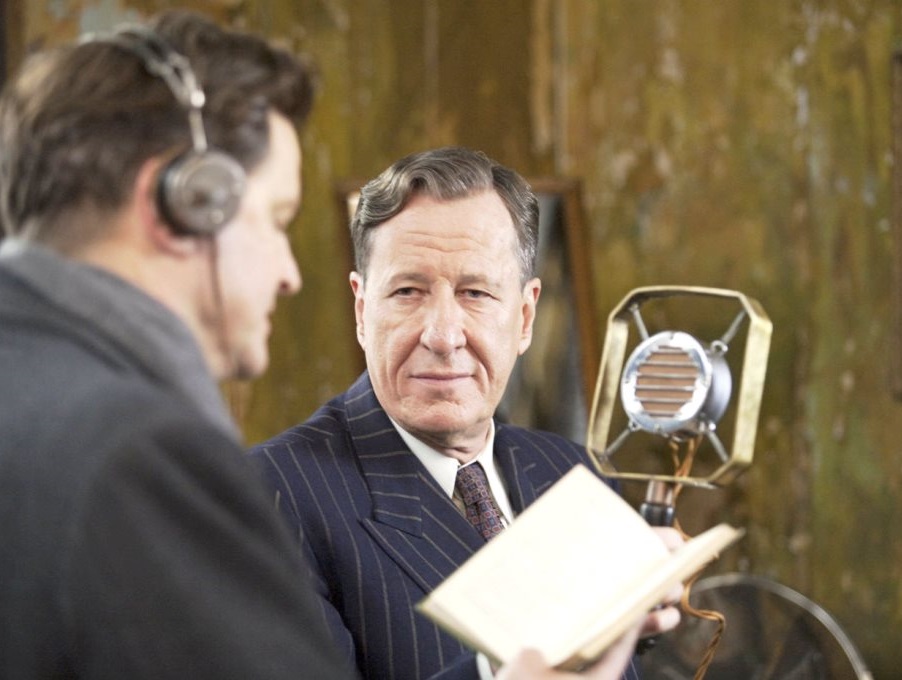 Respect, authenticity, and empathy help us IWA
Lesson #3
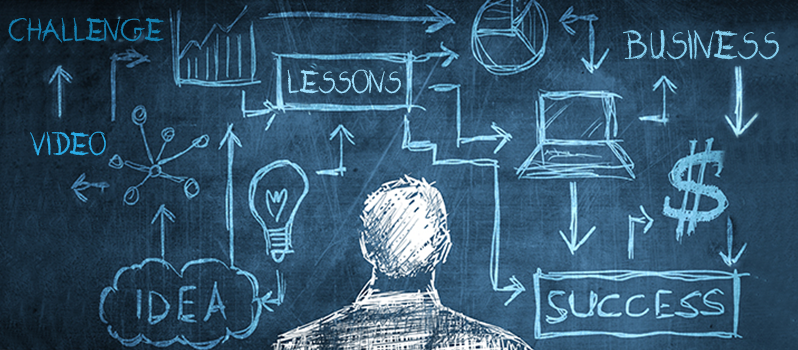 KING’S
SPEECH
The
KING’S
SPEECH
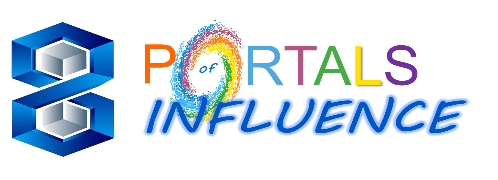 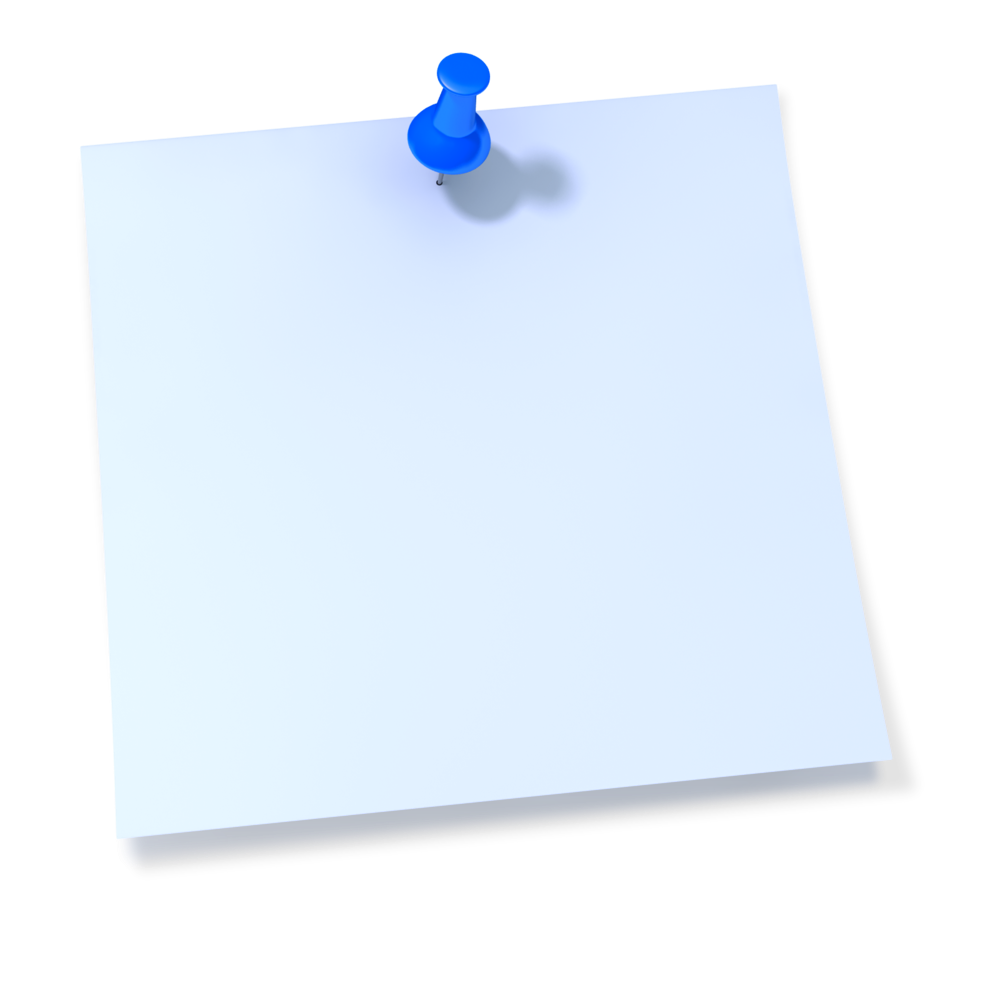 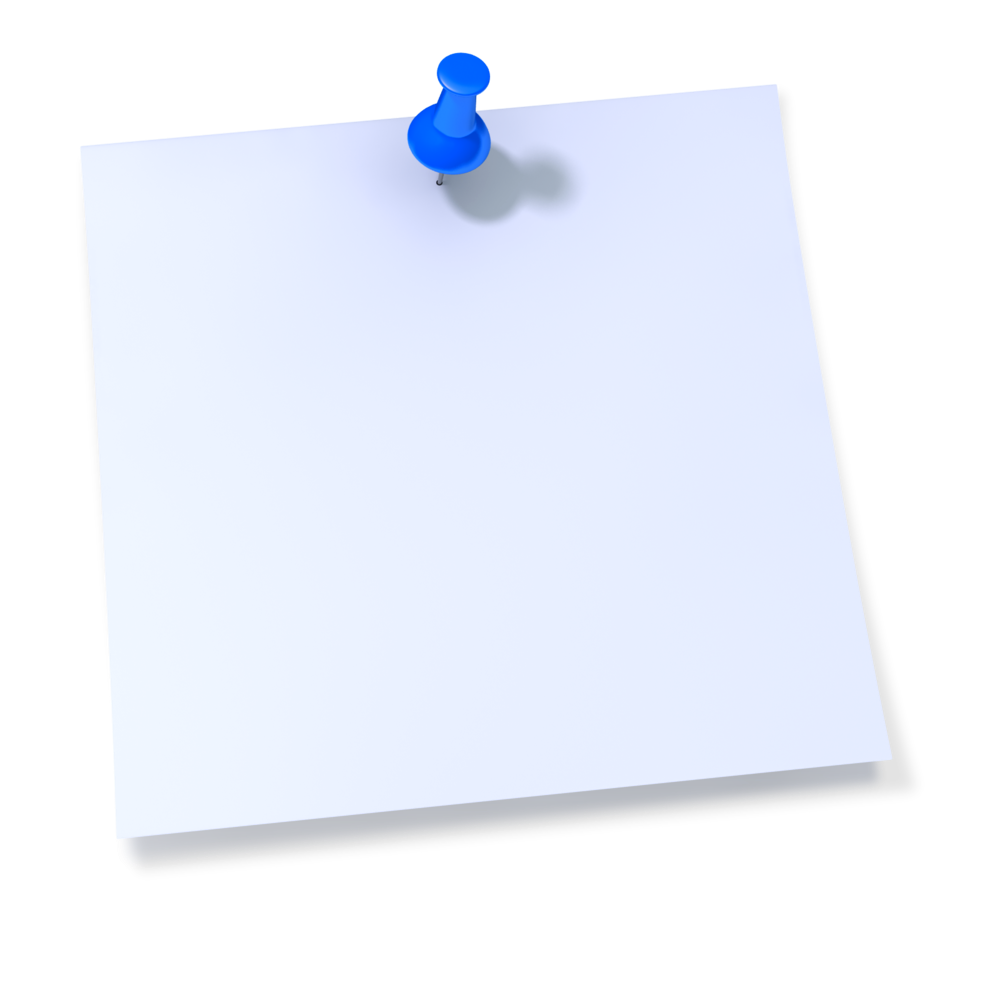 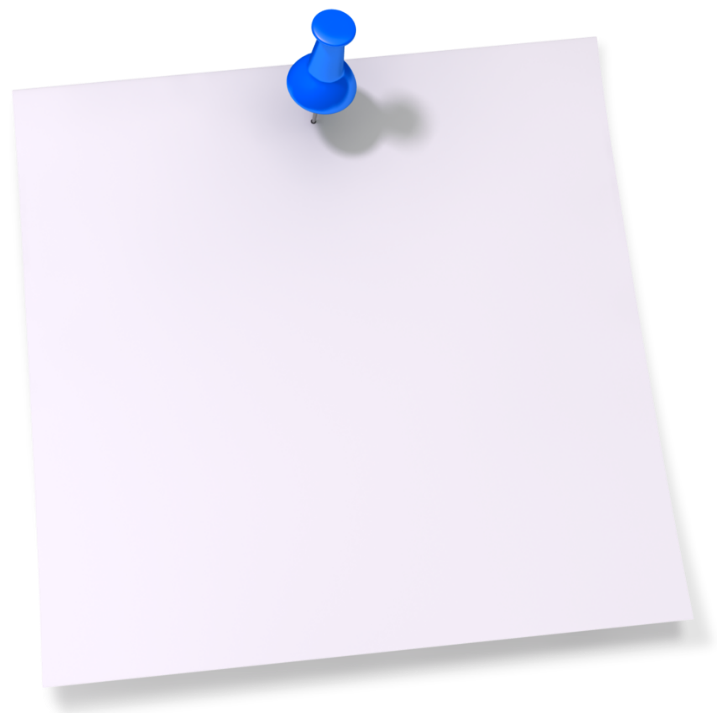 Lesson #3
Respect, empathy and authenticity.
Lesson #2
Support with our advice.
Lesson #1
Establish trust.
EXPERTISE
INFORMATION
SOCIAL INTEL.
CHARACTER
COLLABORATION
CONNECTEDNESS
NETWORKING
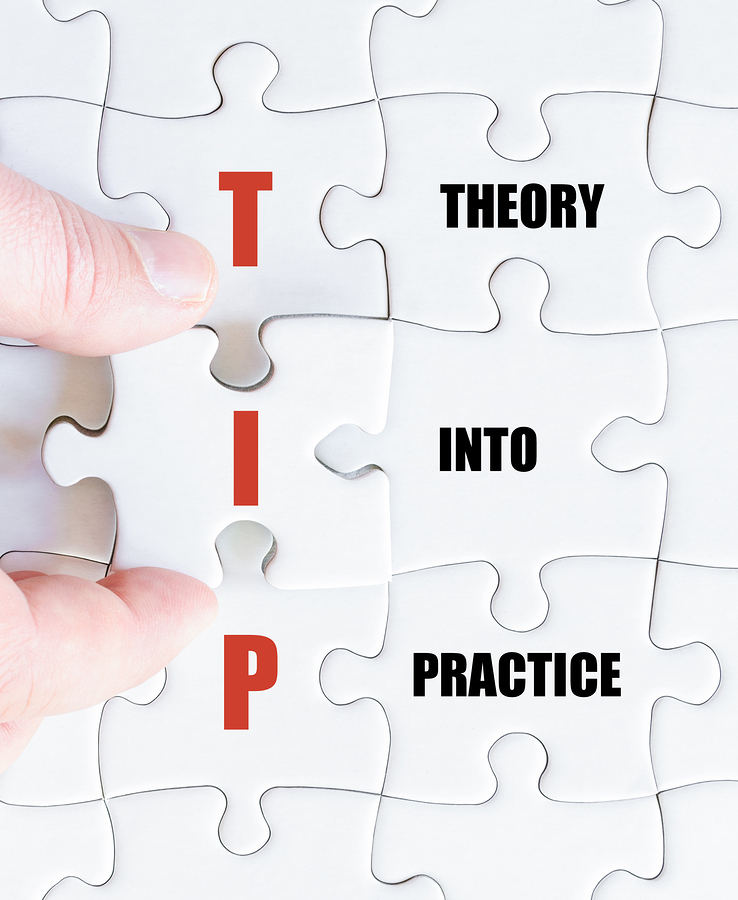 Let’s Turn Leadership and Influence Theory into Practical Practice You 
Can Run With
Burke’s 
IWA
TIPS
for
NMA
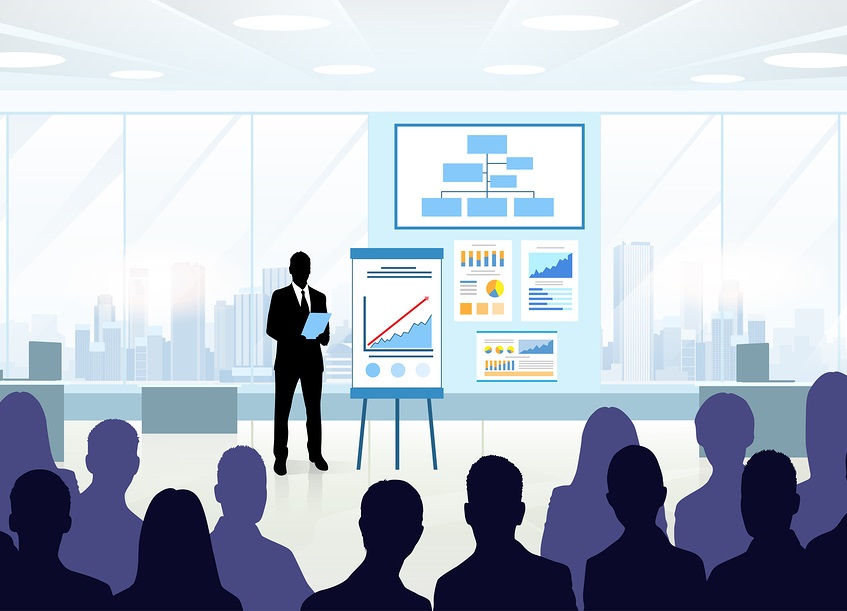 Common Situation
You are asked to lead or project manage a major initiative.
Success depends on many people across many disciplines, none of whom report to you.
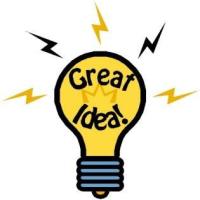 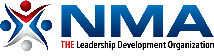 KICKOFF
Meeting
Common Situation
The Dreaded Meetings AFTER the Meeting
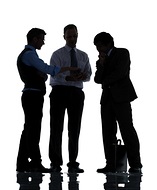 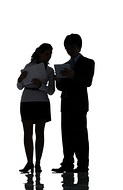 “There’s no way I’m doing all that work. 
I don’t report 
to her.”
“She doesn’t have the experience to run this. For this to get done we will just have to work around her.”
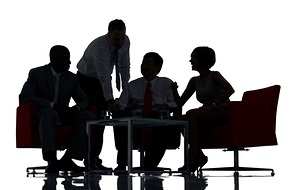 “Who’s decision was it to put her in charge of this?”
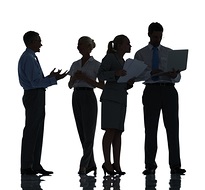 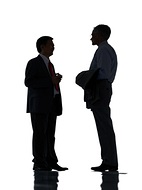 “See, look at his data. 
It just doesn’t make sense.”
“He had some good ideas but nobody got the opportunity to suggest alternatives.”
Common Situation
You are herding cats and trying to get
out in front of all the backchanneling
This used to be YOU
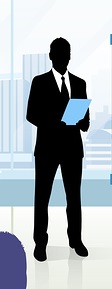 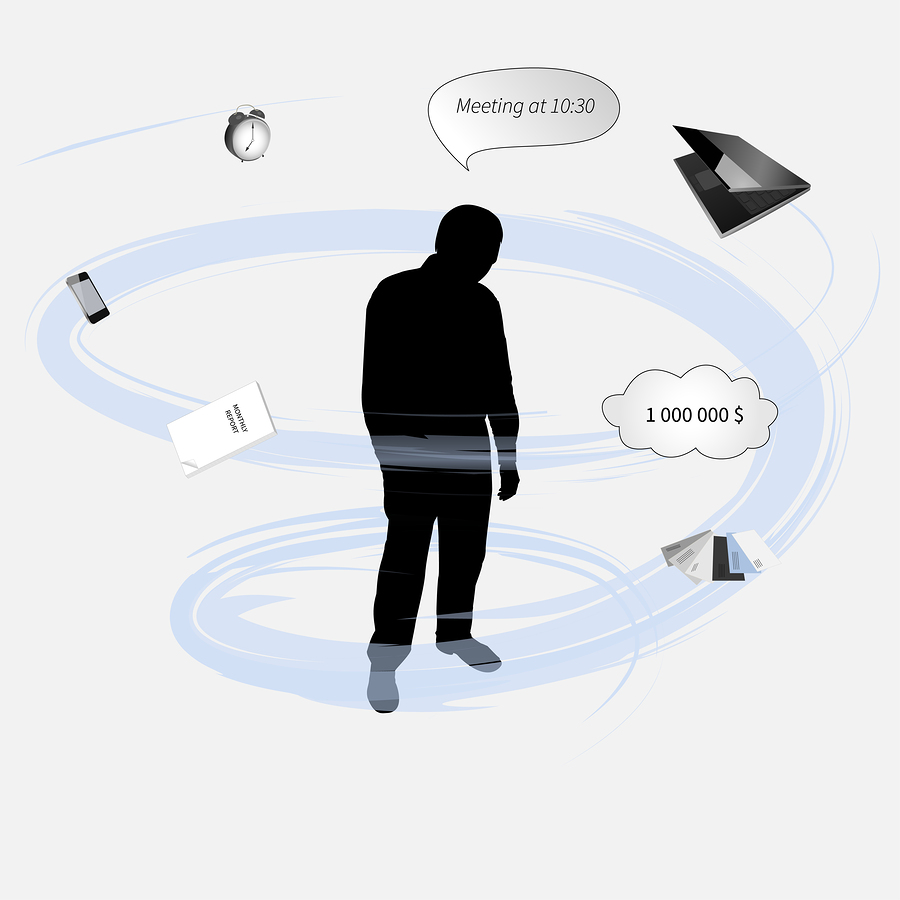 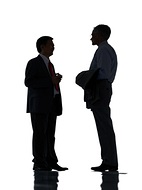 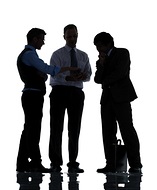 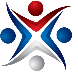 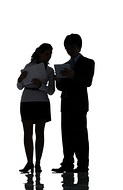 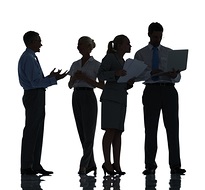 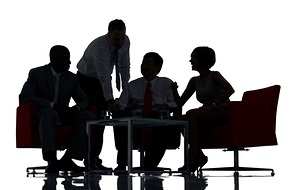 YOU
Exhausted
Frustrated
Defeated
What happened?
What do I do?
NEMAWASHI
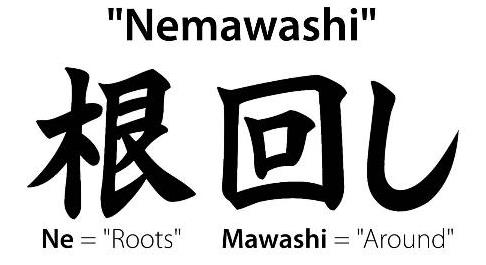 It is how you
INFLUENCE 
WITHOUT 
AUTHORITY
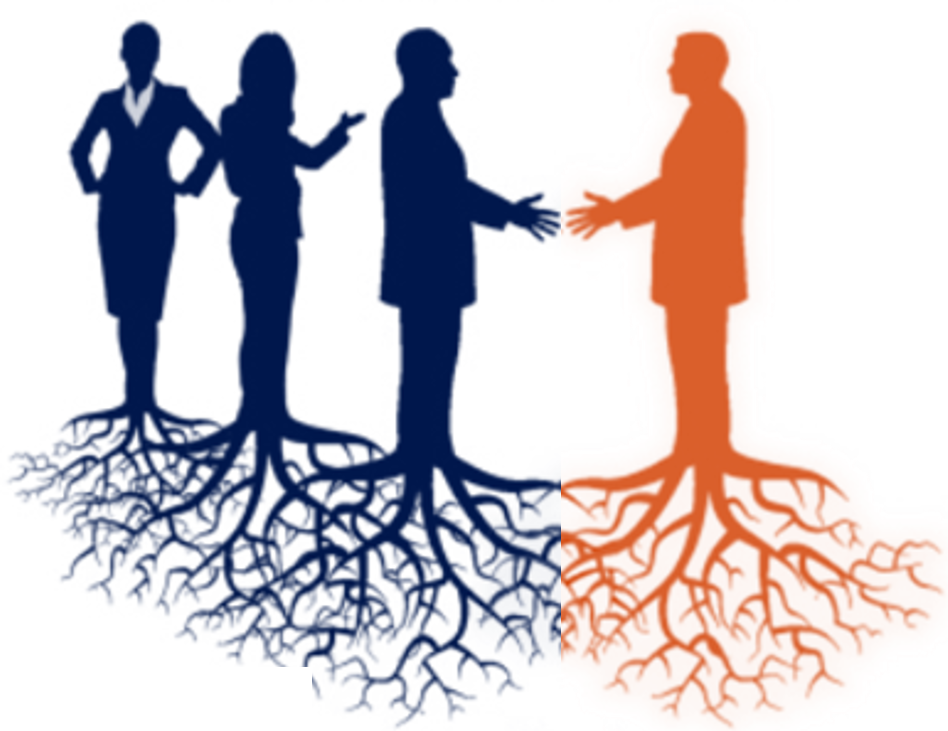 Literally translated as ‘going around the roots’, particularly in the sense of digging around the roots of a tree to prepare it for transplant. 

Nemawashi  means laying the 		groundwork or foundation; 					building consensus.
At my company, Blue Cross Blue Shield of Michigan, 
this is one of our seven enterprise core beliefs
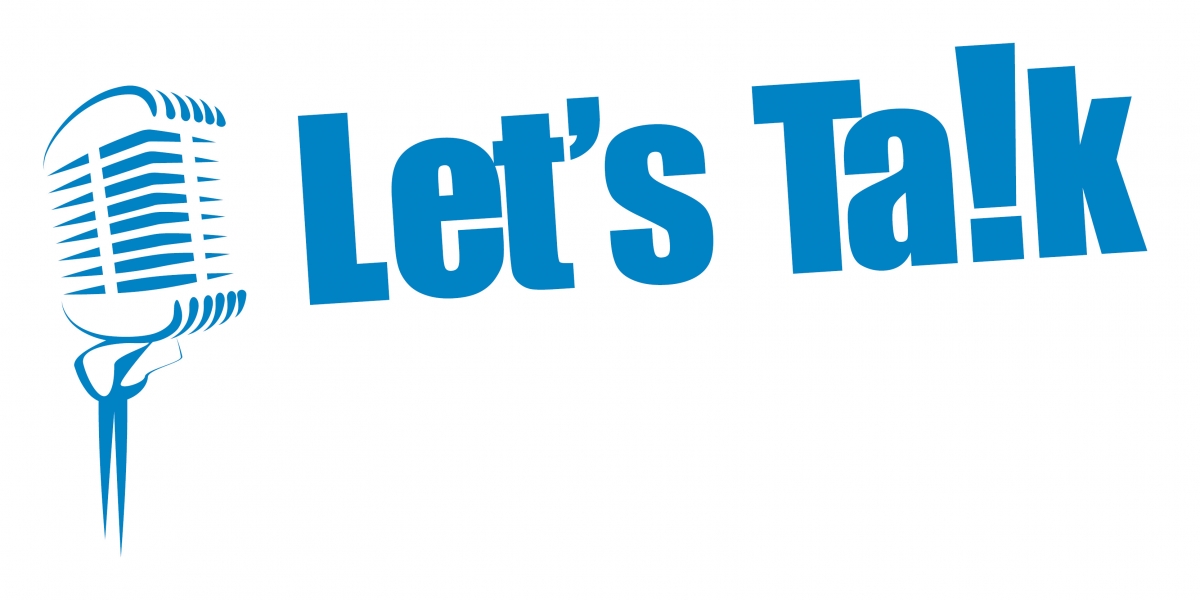 Consensus-building
Getting people on the bandwagon
Obtaining buy-in
Sending up a trial balloon
Testing the waters 
Getting on the same page 
Greasing the skids 
Behind the scenes persuasion
Influencing without authority the Nemawashi way means preparing for success and growth.

You may know this process by many informal names and phrases.
N
E
M
A
W
A
S
H
I
IWA Successfully When You NEMAWASHI
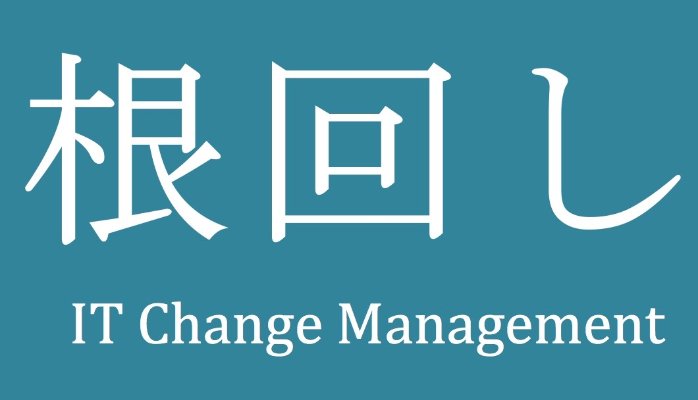 You took the time to have the Meetings BEFORE the Meeting
Investing time on the front-end created alignment and collaboration, opened new relationships and networks, and built momentum
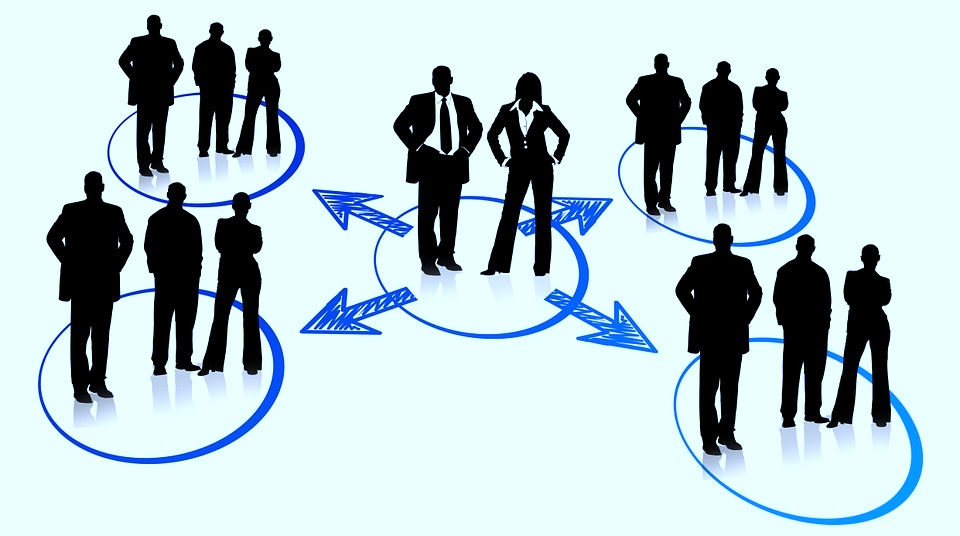 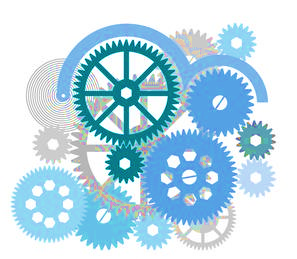 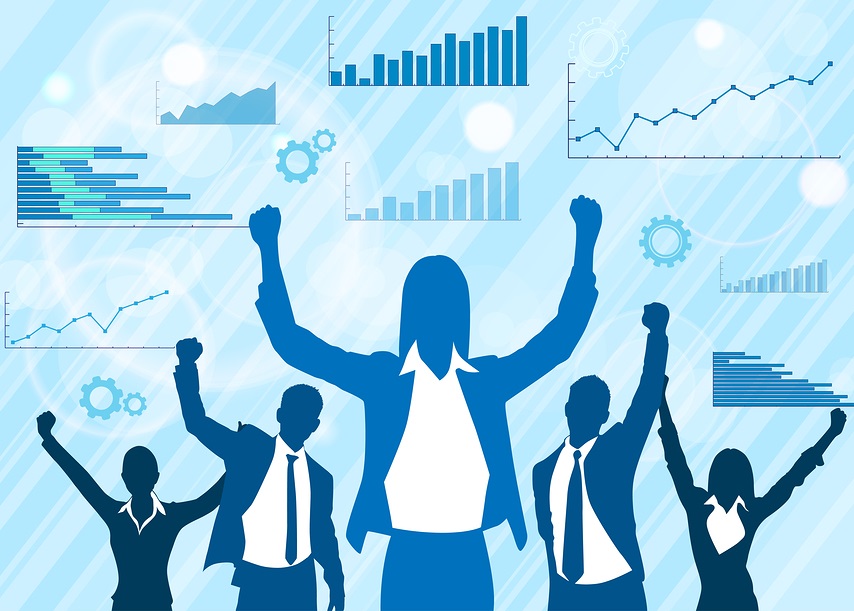 Becomes the Influence with The Meetings BEFORE The Meeting
The frustration of the Meetings After the Meeting
Influence without authority
INFLUENCE WITH  OUT AUTHORITY
Assume all are potential allies
1
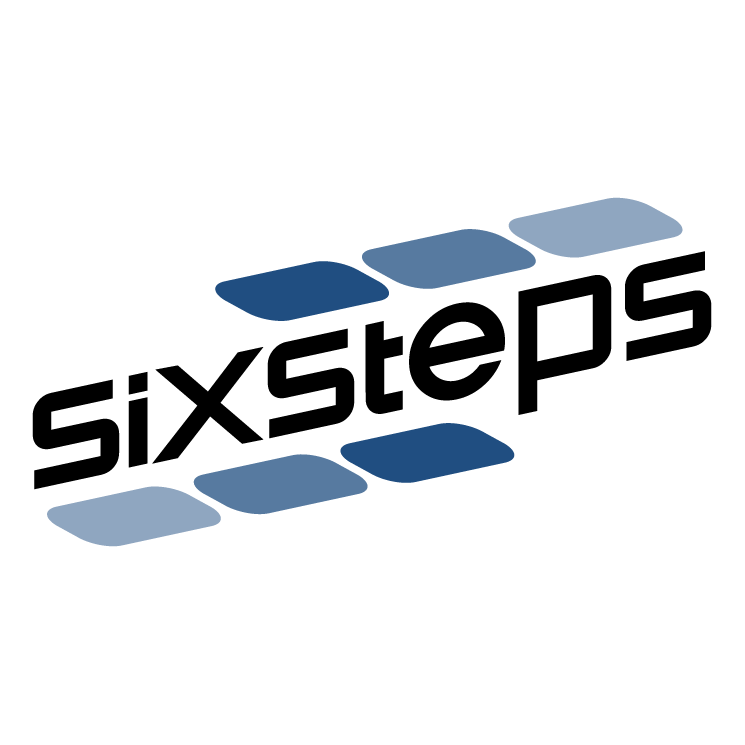 Cohen-Bradford 
Model
Get crystal clear on your priorities and goals
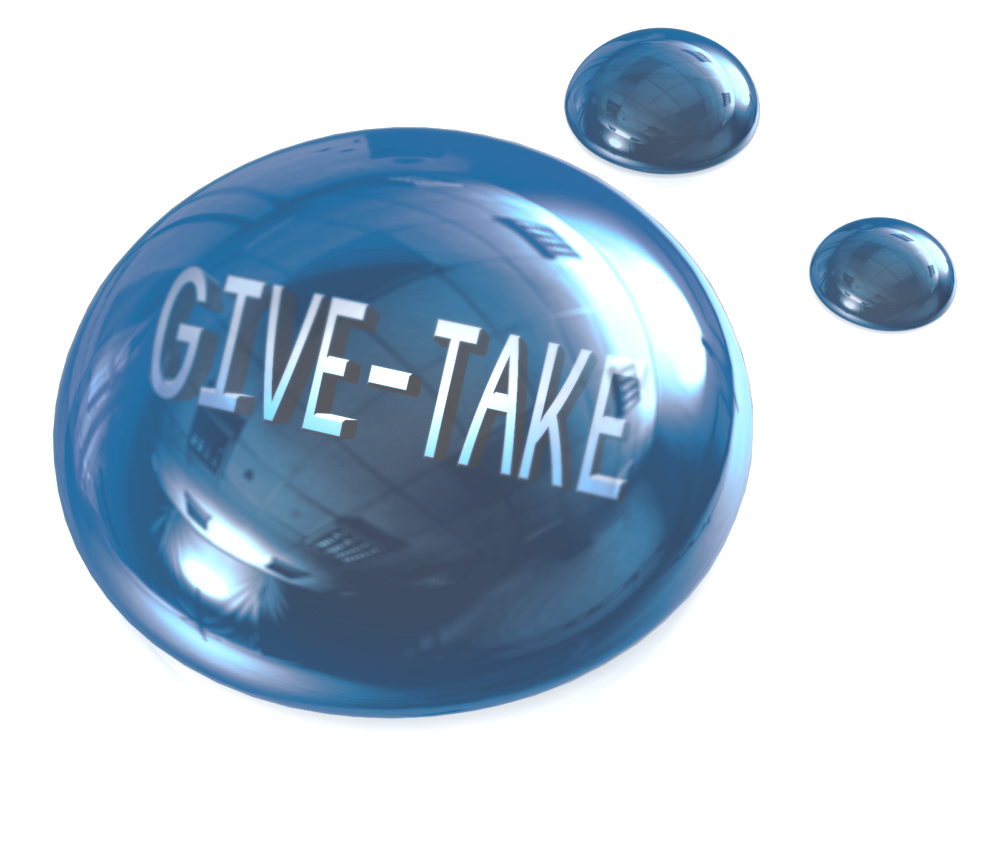 6
2
INFLUENCE
through
Diagnose the world of the other person
3
Identify relevant currencies, both yours and theirs
4
Cultivate and grow your relationships
5
Let’s look at some examples that Model the Way…
CARLY FIORINA
Former CEO of HP
Assume all are potential allies
1
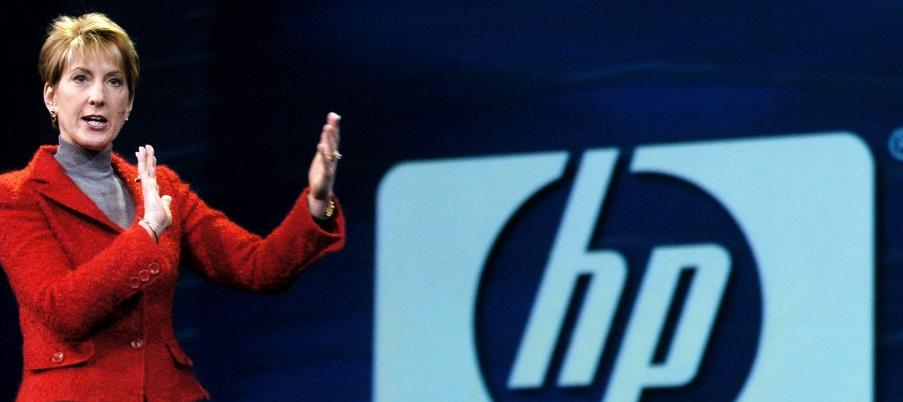 “The highest calling of leadership is to unlock the potential of others”
Named to Time 100 
“most influential people.”
At one time was a receptionist at a real estate brokerage
BE ALIGNED. Say to yourself that “anyone at anytime can help me meet our objectives.”
HOWARD SCHULTZ
Starbucks founder
Get crystal clear on your priorities and goals
2
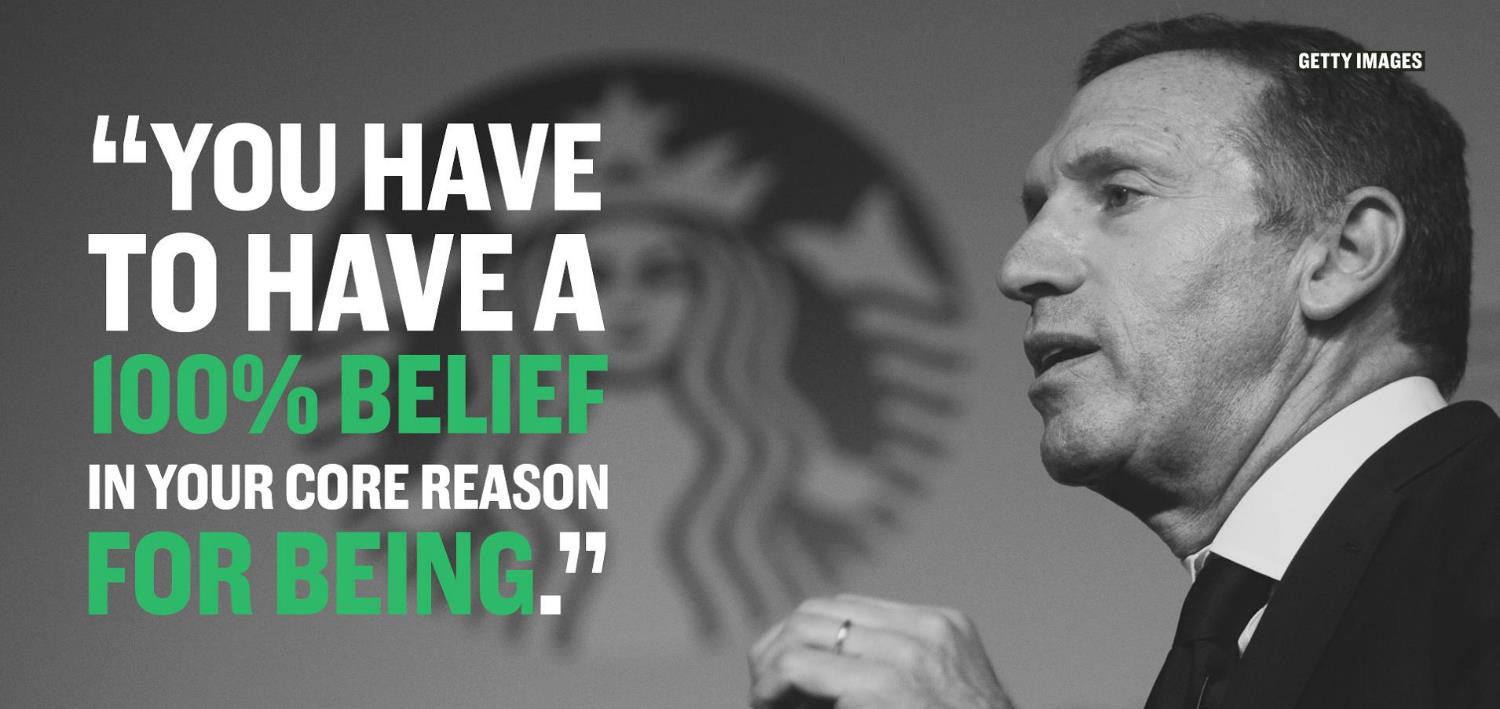 You will get turned down too. Be clear on your goals and others will follow and join in.
Schultz was turned down 242 times for a bank loan to start his company
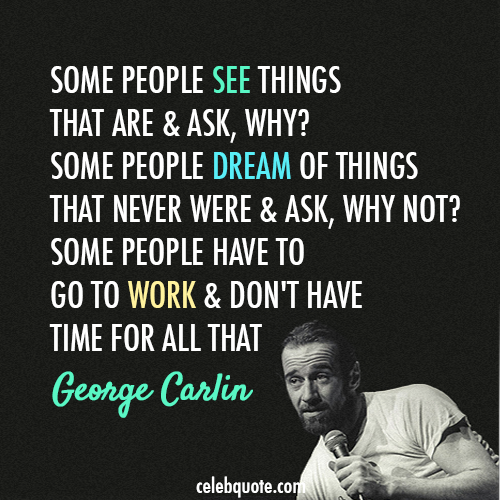 3
Diagnose 
the world of the other person
We are all volunteers in flatter org structure world.

Be sensitive to the demands that others already have at work.

SEE & DREAM for them at the start. Then momentum builds.
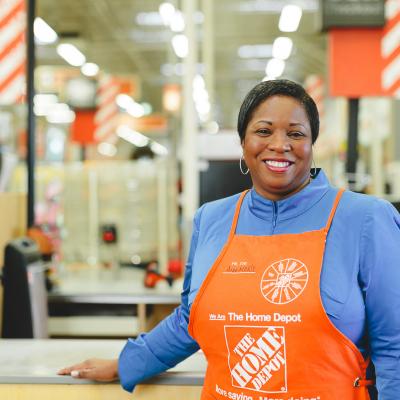 “
Remember that it’s always about other people. 
Learn to build up and encourage everyone around you. 

Letting other people know that they matter and that you recognize how valuable they are frees them to reach new heights.

A person who feels appreciated will always do more than what is expected.
”
Ann Marie Campbell
Home Depot EVP
Started as a cashier
Identify relevant currencies, both your and theirs
What do others care about? 
Find out, align and grow together through using Portals of INFLUENCE
4
MARCUS LEMONIS
Serial Entrepreneur
Cultivate and grow your relationships
5
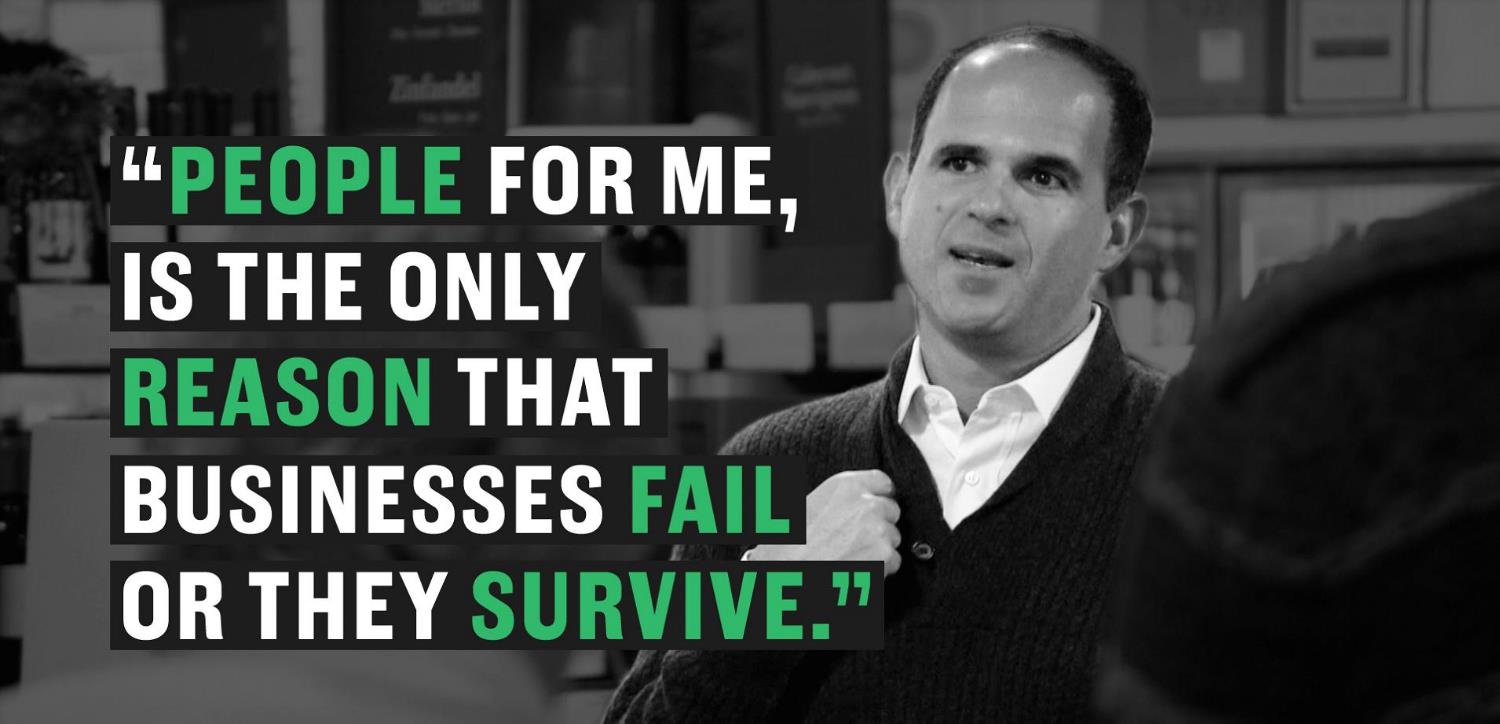 Be like Lemonis. 
Use YOUR INFLUENCE to build relationships to grow you, them and the work product.
Uses INFLUENCE to grow people and their businesses
IWA Success Requires
INFLUENCE 
through
GIVE and TAKE
WHY HELPING OTHERS DRIVES OUR SUCCESS
It turns out that at work, people operate as takers, matchers, or givers. 
Takers strive to get as much as possible from others
Matchers aim to trade evenly, 
Givers are the rare breed of people who contribute to others without expecting anything in return.
GIVE
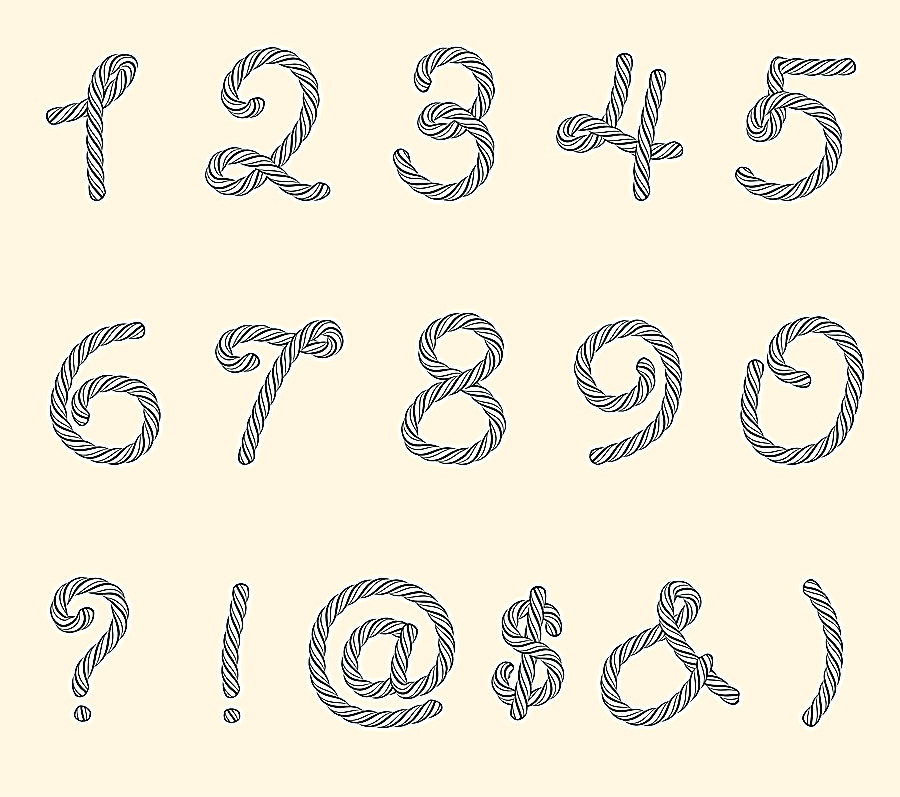 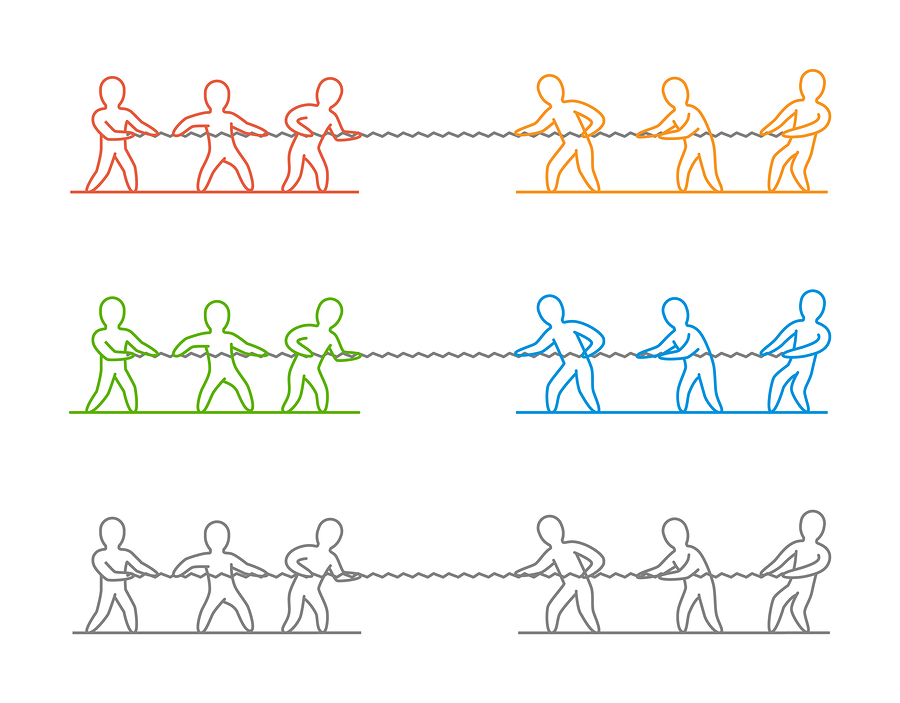 TAKE
Which one are you? 
When you can identify these personas your INFLUENCE and SUCCESS will SOAR
ADAM GRANT
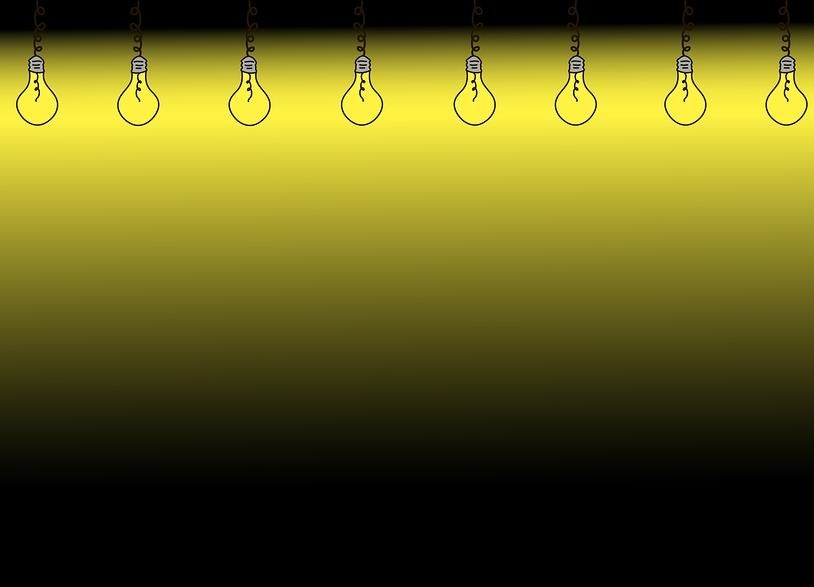 “Great leaders leverage influence and relationships over title and position.”
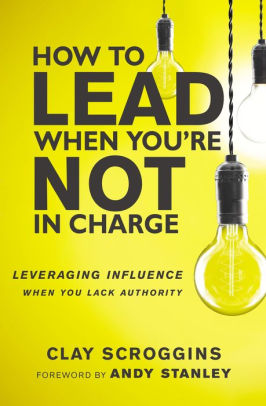 “Leaders don’t sit back and point fingers. Leaders lead with the authority of leadership . . . or without it. The authority is largely irrelevant—if you are a leader, you will lead when you are needed.”
“The best leaders lead like they’re not in charge even when they are.”
TOP 5 QUOTES
“Influence has always been, and will always be, the currency of leadership.”
“The more challenging the conversation, the more private it should be. 
Challenge privately. Champion publicly.”
One Last TIP
Theory into Practice
from Burke
You Have Permission To SCREW UP
Leadership is a Verb
Influence is a Skill
Both can be learned
Both are a choice

You have to put in the work

Go ahead… 
Screw Some Stuff Up

It will make you 
a Great Leader
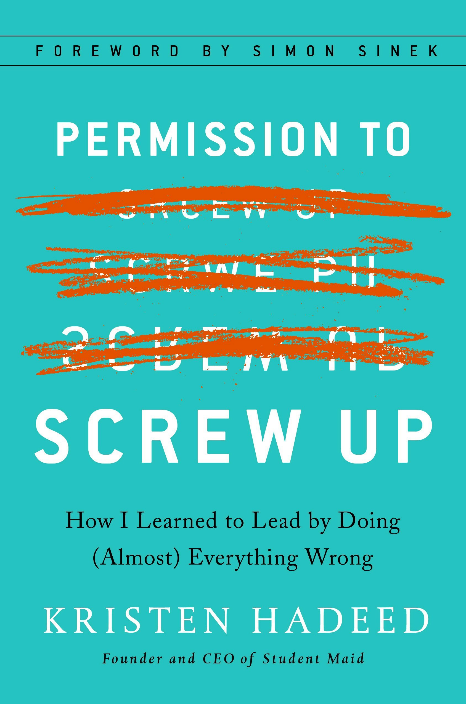 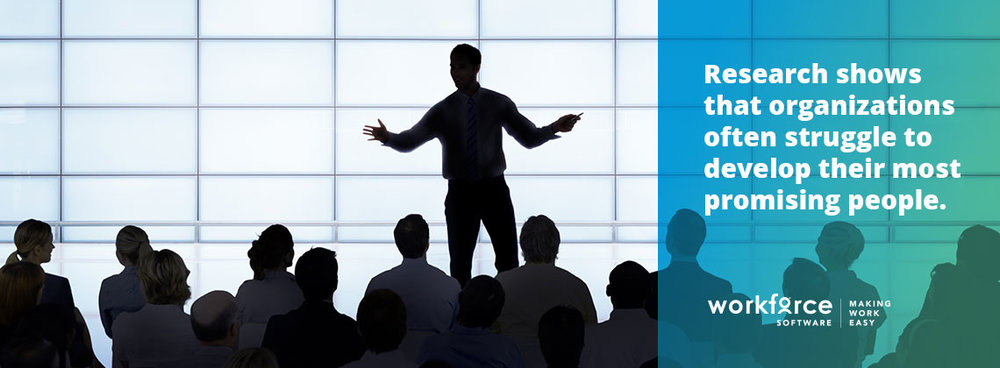 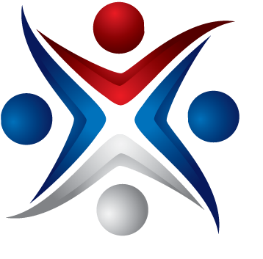 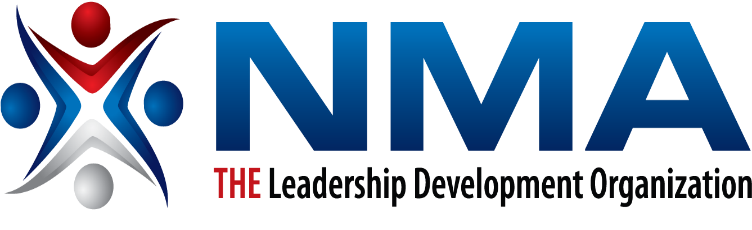 How can you be one of those people?
SPEAK in such a way that others love to LISTEN to you
LISTEN in such a way that others love to SPEAK to you
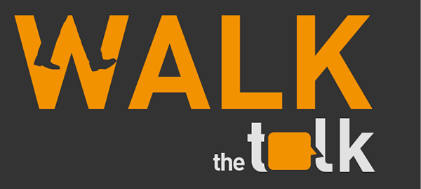 Reinforce the IWA Learning
Bradford –Cohen Model in Action
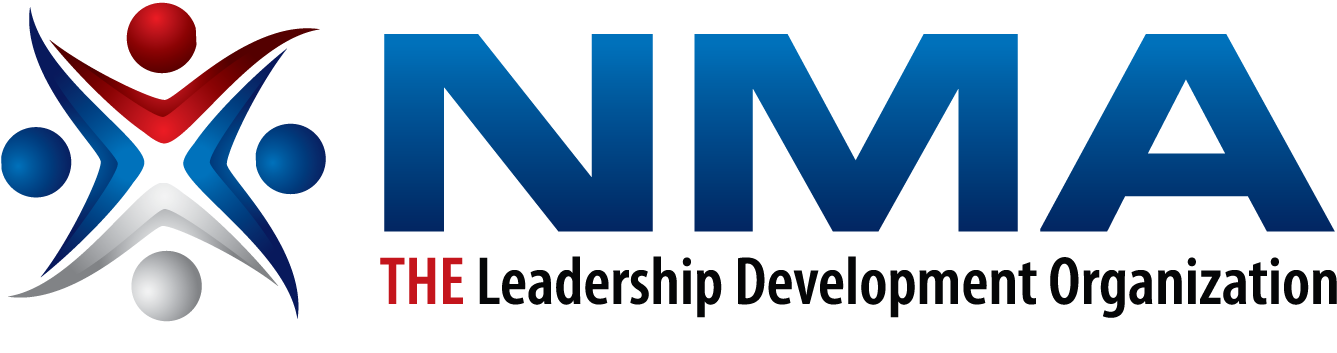 As an experienced leader and lifelong learner, I think I am able to diagnose your world and have “walked a mile in your shoes”

We have some similar currencies in our careers, which help you build trust, confidence and integrity

Hopefully we built a rapport here 
and the information resonated

Lastly, I commit to continue 
to dialogue with all of you
GIVE & TAKE
I have no authority over you but believed that I can influence you – leadership is influence

I Nemawashi-ed to gain alignment with NMA in my preparation
I came today believing all of you are allies, interested in growth 						and development of self and 					others

				My goals and objectives 						were crystal clear, as was 						my role for todays session
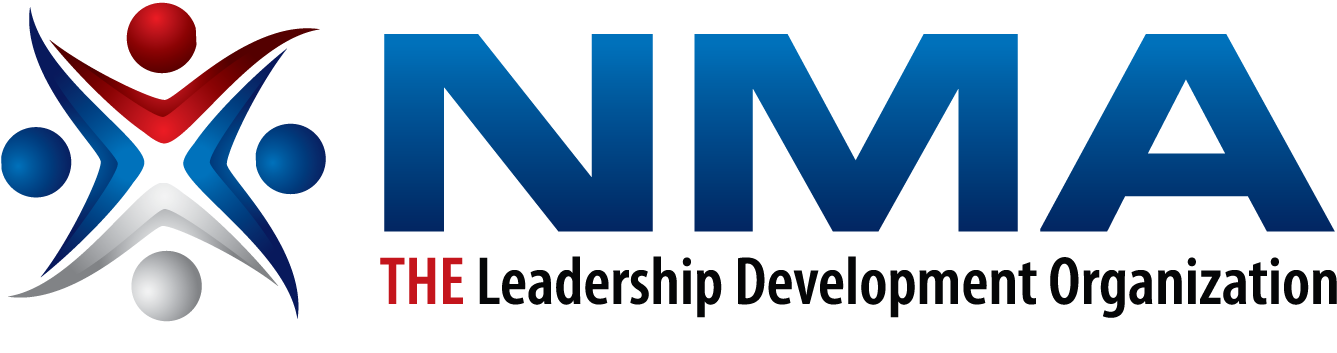 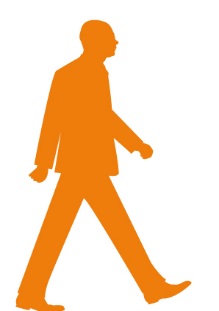 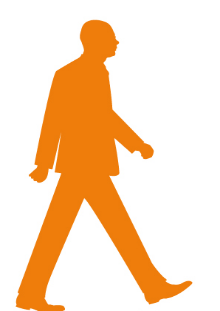 YOU
BURKE
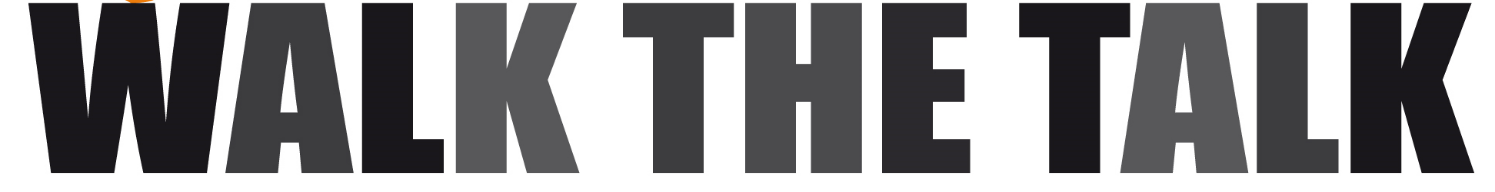 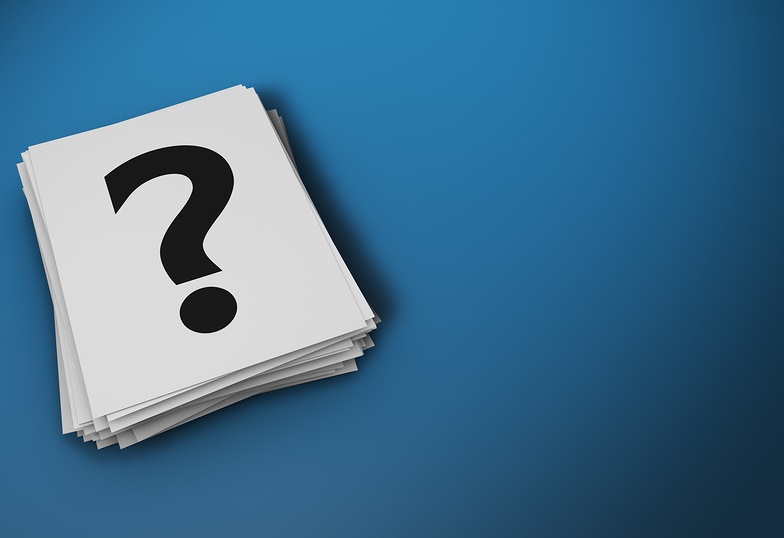 Time 
for
Q&A
on
 IWA 
for
 NMA
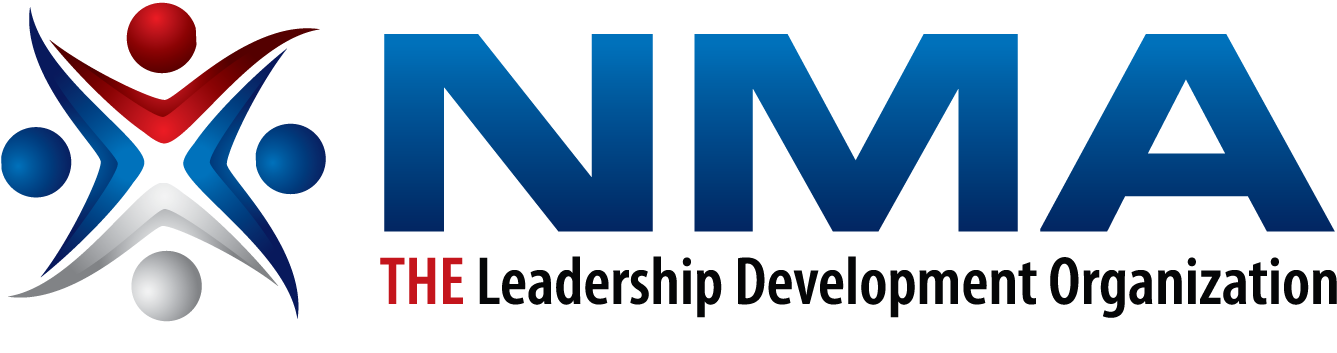 Terry Burke
VP and Business Segment Leader
Blue Cross Blue Shield of Michigan
TEBurke@bcbsm.com
IWA
FOLLOW THE LAW
Maxwell’s Law of Influence

FIRST YOU MUST SERVE
Hunter’s The Servant

WALK THE WALK
Cohen-Bradford 6-Steps

GET QUIET WITH YOURSELF
The voices of judgement, doubt, fear

BE YOUnique
Lead from who YOU are and 
where YOU are in your organization
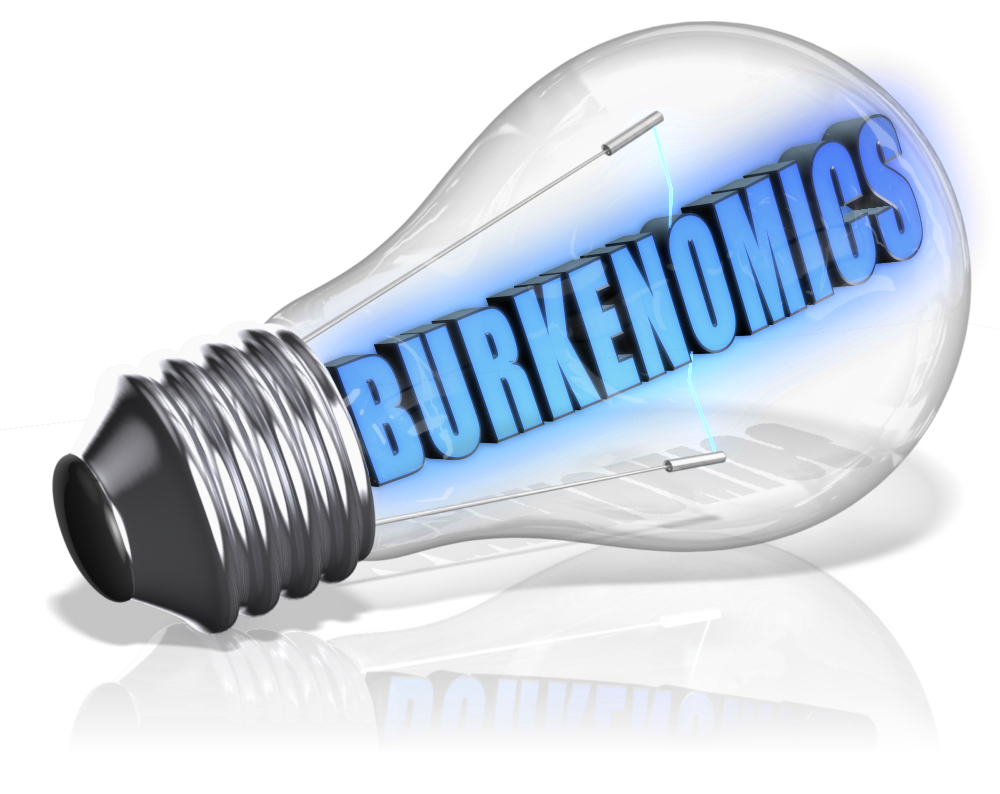 TERRY’s TOP 5 
TAKEAWAYS INFLUENCE WITHOUT AUTHORITY
I threw a lot at you in an hour.
Here’s the GIST of my views.
At Your Service

I delivered this presentation in April 2018 while running a business segment for Blue Cross Blue Shield of Michigan.

Since that time I have retired as a “corporate guy” and have been spending some time as a Strategic Advisor for several healthcare startups and collaterals as well as venture capital firms focused on the healthcare sector.

I have done several speaking engagements - I write my own stuff, do my own slides, every show is customized to that audience.
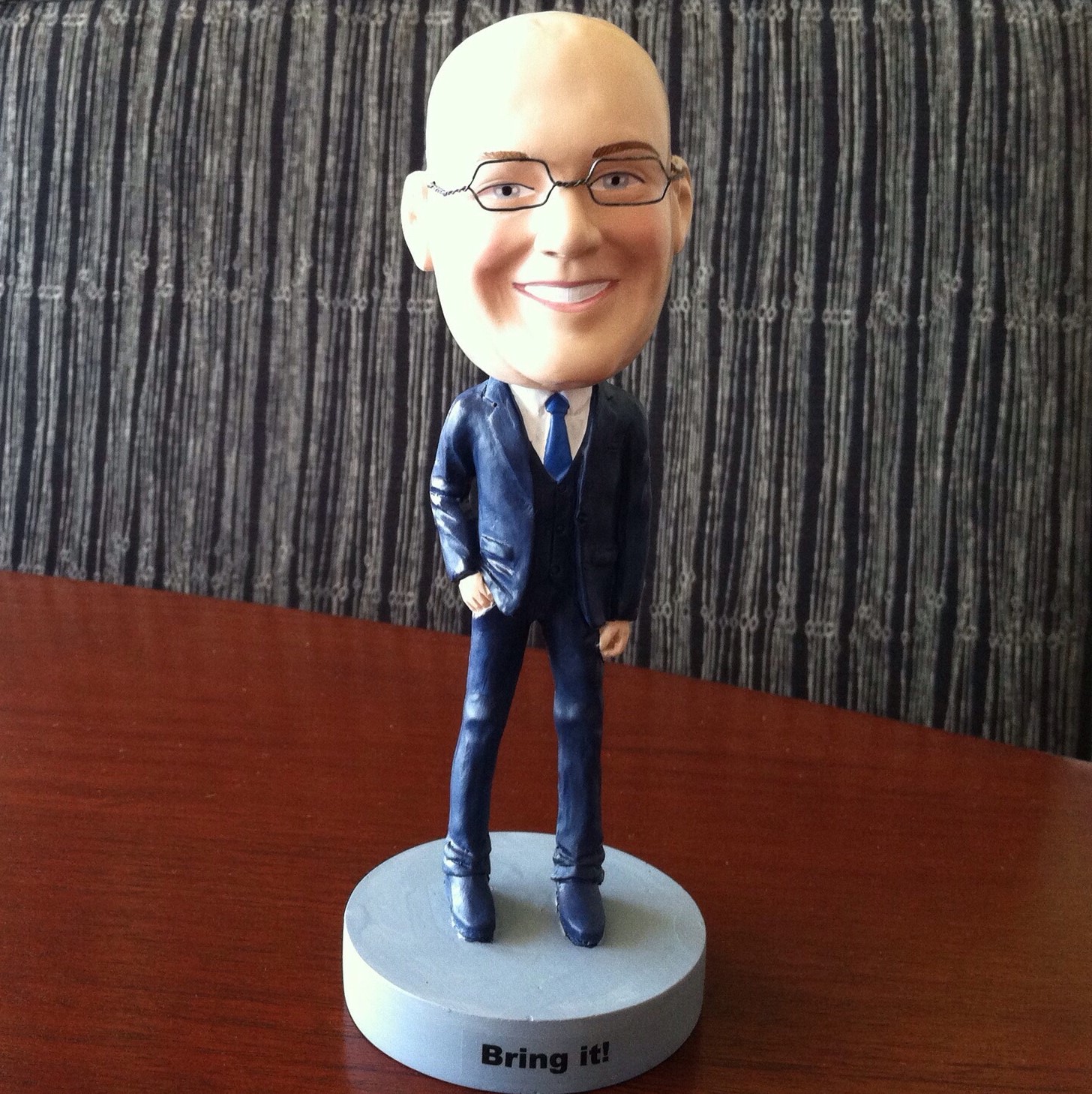